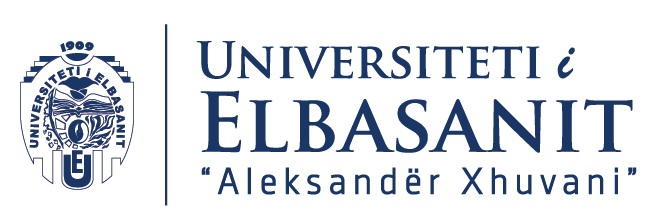 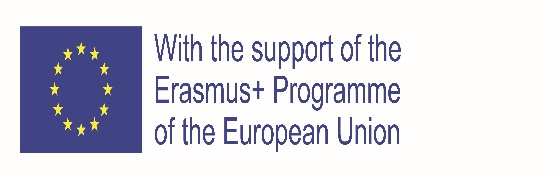 Levizja e lire e personave dhe sherbimeve. 
E drejta e vendosjes  

Levizja e lire e personave (VII)
Liria e ofrimit te sherbimeve (VIII)
E Drejta e Vendosjes (VIII)
Elbasan, 24 Janar 2023
“Aleksandër Xhuvani” University, Elbasan, Street “Ismail Zyma” 3001, tel :+355 54 252 593, Elbasan Albania, www.uniel.edu.al
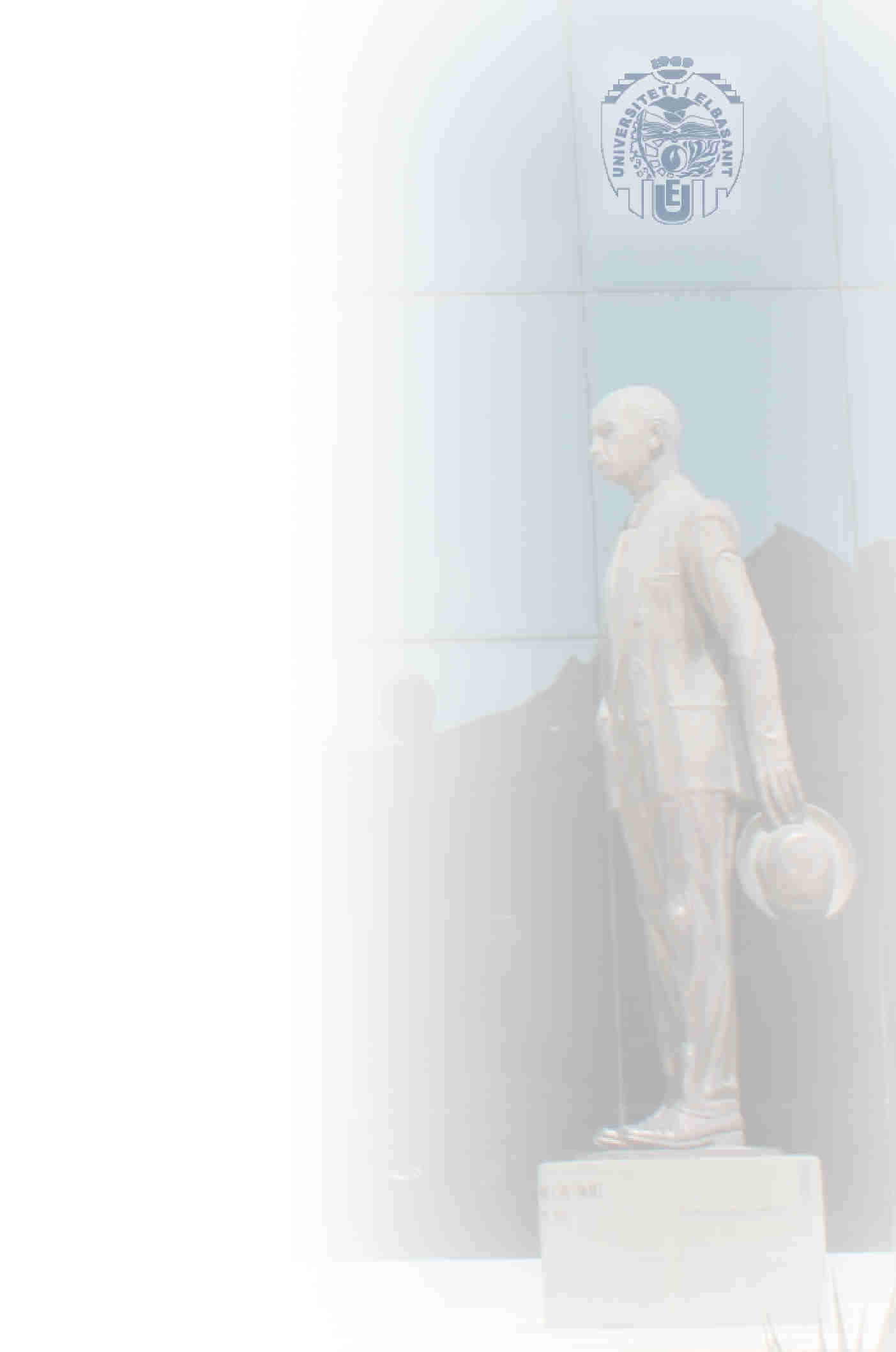 Kuadri normativ i levizjes se lire te personave
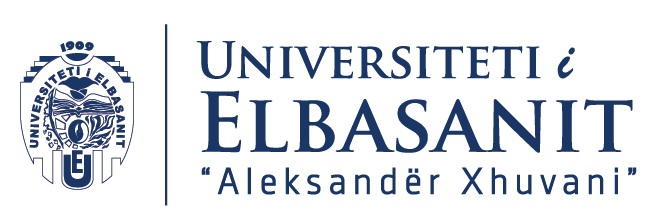 Rregullimi ne TFBE Pjesa III Titullit IV “Levizja e lire e personave, sherbimeve dhe kapitaleve”
Nenet 45-62
Neni 26.2 TFBE mbasi percaktohet tregu i perbashket
Tregu i brendshëm përfshin një zonë pa kufij të brendshëm, në të cilën sigurohet lëvizja e lirë e mallrave, personave, shërbimeve dhe kapitalit, në përputhje me dispozitat e Traktateve.
Neni 20.2 ger.a) TFBE qe percakton qytetarine e BE 
“kanë të drejtën të lëvizin dhe banojnë lirisht brenda territorit të Shteteve Anëtare”
Neni 21.1 TFBE
“Çdo qytetar i Bashkimit ka të drejtën të lëvizë dhe banojë lirisht brenda territorit të Shteteve Anëtare, në varësi të kufizimeve dhe kushteve të përcaktuara nga Traktatet dhe masat e miratuara në zbatim të tyre”

Liria e qarkullimit te personave nuk lidhet me ngushtesisht me krijimin e tregut te perbashket si qellim i BE 
Liria e punes 
Liria e ofrimit te sherbimeve
Neni 45.1 Karta 
Jurispridenca e GjD e percakton levizjen e lire si nje liri themelore
2
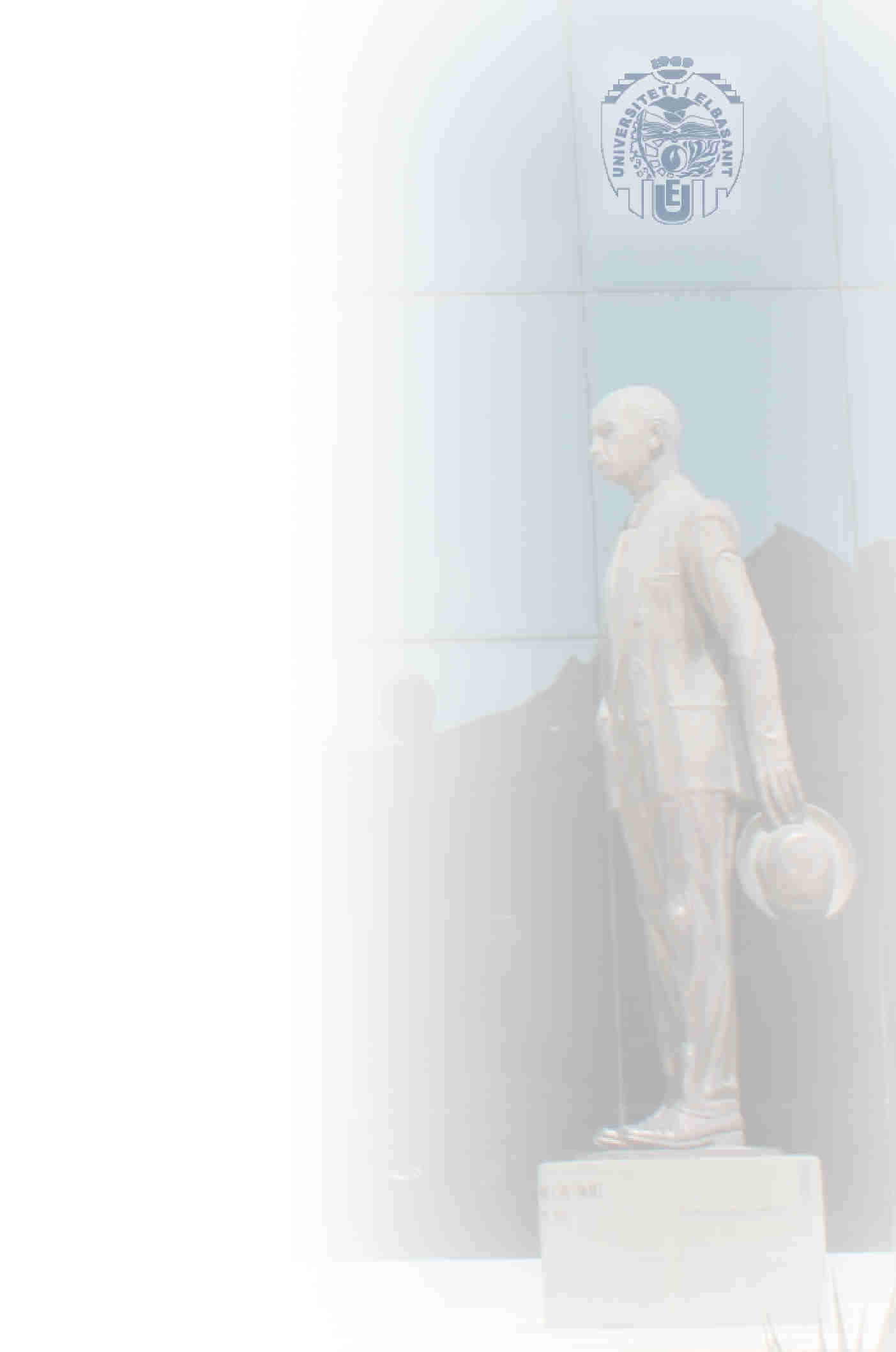 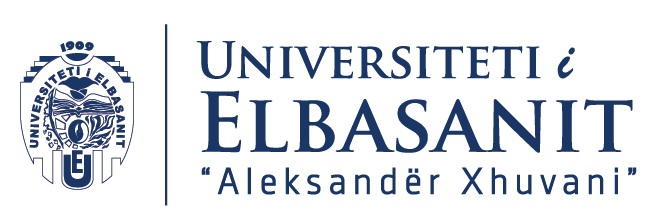 Kuadri normativ
TFBE percakton parime te pergjithshme per aktualizimin e lirise se levizjes 
Nenet 45-48 ne lidhje me levizjen e punetoreve
Nenet 49-55 me te drejten e vendosjes
Nenet 56-62 ne lidhje me ofrimin e sherbimeve 
Ndalimi i diskriminimit 
Neni 18 ndalon diskriminimin mbi baza kombesie per qytetaret
Neni 45.2 per punetoret
Neni 49.2 per te drejten e vendosjes
Neni 57.2 per sherbimet
Mundesia e vendosjes se 
Perjashtimeve nga liria e levizjes
Kufizimeve
Normat e TFBE jane me efekt direkt ne kete fushe
Per lirine e vendosjes shiko Ceshtja 2/74 Reyners ku GjD shprehet se megjithese programatike njehere qe nuk eshte implementuar neni 49 eshte nje norme qe mund te kerkohet drejteperdrejte nga qytetaret e Shteteve antare (pikat 24-27)
Per nenin 45 shiko Ceshtja 41/74 Van Duyn pika 6
3
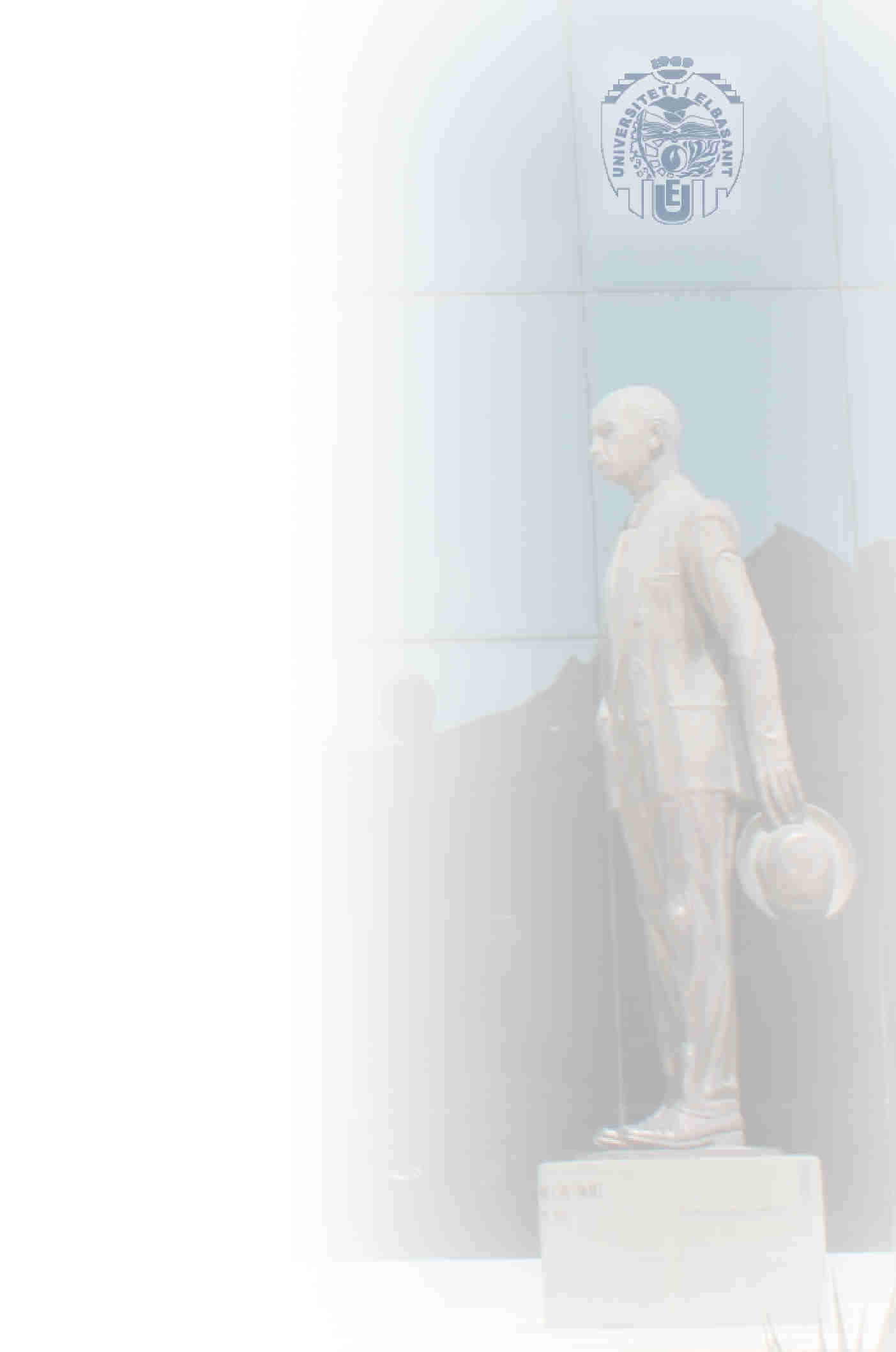 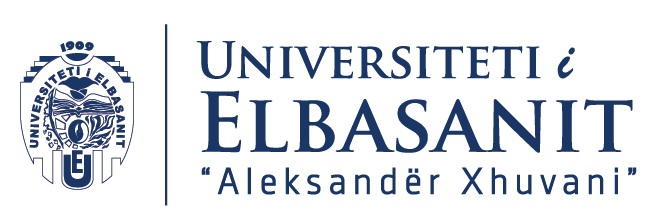 Kuadri normativ II
Normat e TFBE duhet te interpretohen duke respektuar Te Drejtat Themelore te njeriut
Shiko C-60/00 Carpenter per nje analize te GjD
Pikat 32 dhe 44
Normat e TFBE jane dhe baza ligjore per te nxjerre akte te se drejtes dytesore per te rregulluar lirine e levizjes se personave
Neni 18.2 dhe 21.1 e 2.  per qytetaret
Neni 46 dhe 48 per punetoret
Neni 50, 51.2, 52.3 dhe 53 per te drejten e vendosjes dhe sherbimet
Prodhimi legjislativ i meparshem ishte i ndryshem  per lirite e levizjes se ndryshme
Psh Rreg. KEE 1612/68 per lirine e levizjes se punetoreve etj
Aktualisht Dir. 2004/38/KE
Flet per qytetare BE dhe jo punetore, punetore autonome apo student
Kodifikon te gjithe prodhimin legjislativ te mepershem dhe jurisprudence e GjD 
Bazohet te normat 18, 21, 4, 51 dhe 59 TFBE 
Mbas hyrjes ne fuqi te qytetarise europiane 
Legjislacioni behet duke patur parasysh cdo qytetari dhe jo kategorive te vecanta
4
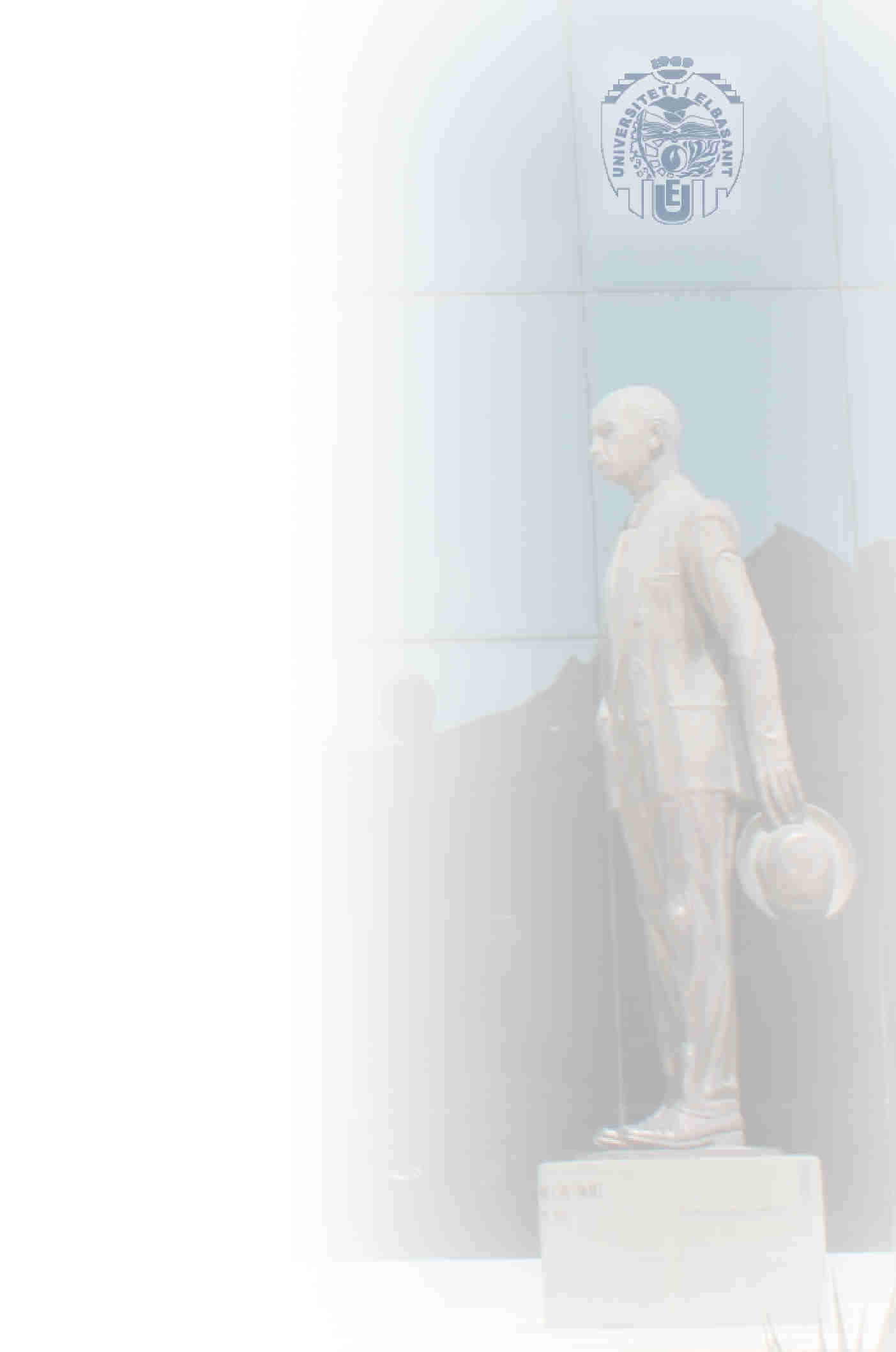 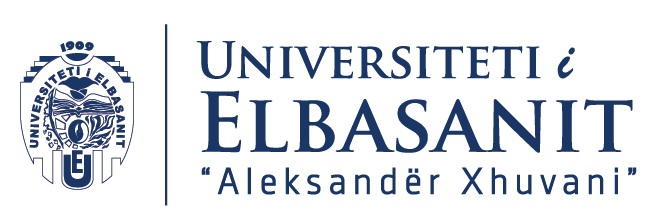 Kuadri normativ III
Me rendesi te vecante aktet ligjore te nxjerra nga BE ne fushen e sigurimeve shoqerore sipas nenit 48 TFBE 
E drejta per te bashkuar periudhat kontributive – liria e qarkullimit e sigurimeve shoqerore
Neni 48 TFBE percakton se ne Keshill nje shtet mund te vendose veto
Pezullohet procedura e zakonshme 
Rreg. KE 883/2004 Mbi koordinimin e sistemeve te sigurimeve shoqerore
Parimi i trajtimit kombetar 

Liria e levizjes dhe Brexit 
Humbje e te drejtes per te qarkulluar dhe qendruar lirisht
Marreveshja mbi daljen percakton periudhe tranzitore
Me marreveshje ato qe e kane aktualisht vendodhjen ne vendet respective e mbajne kete te drejte edhe pas periudhes tranzitore
Neni 50, 51.2, 52.3 dhe 53 per te drejten e vendosjes dhe sherbimet
5
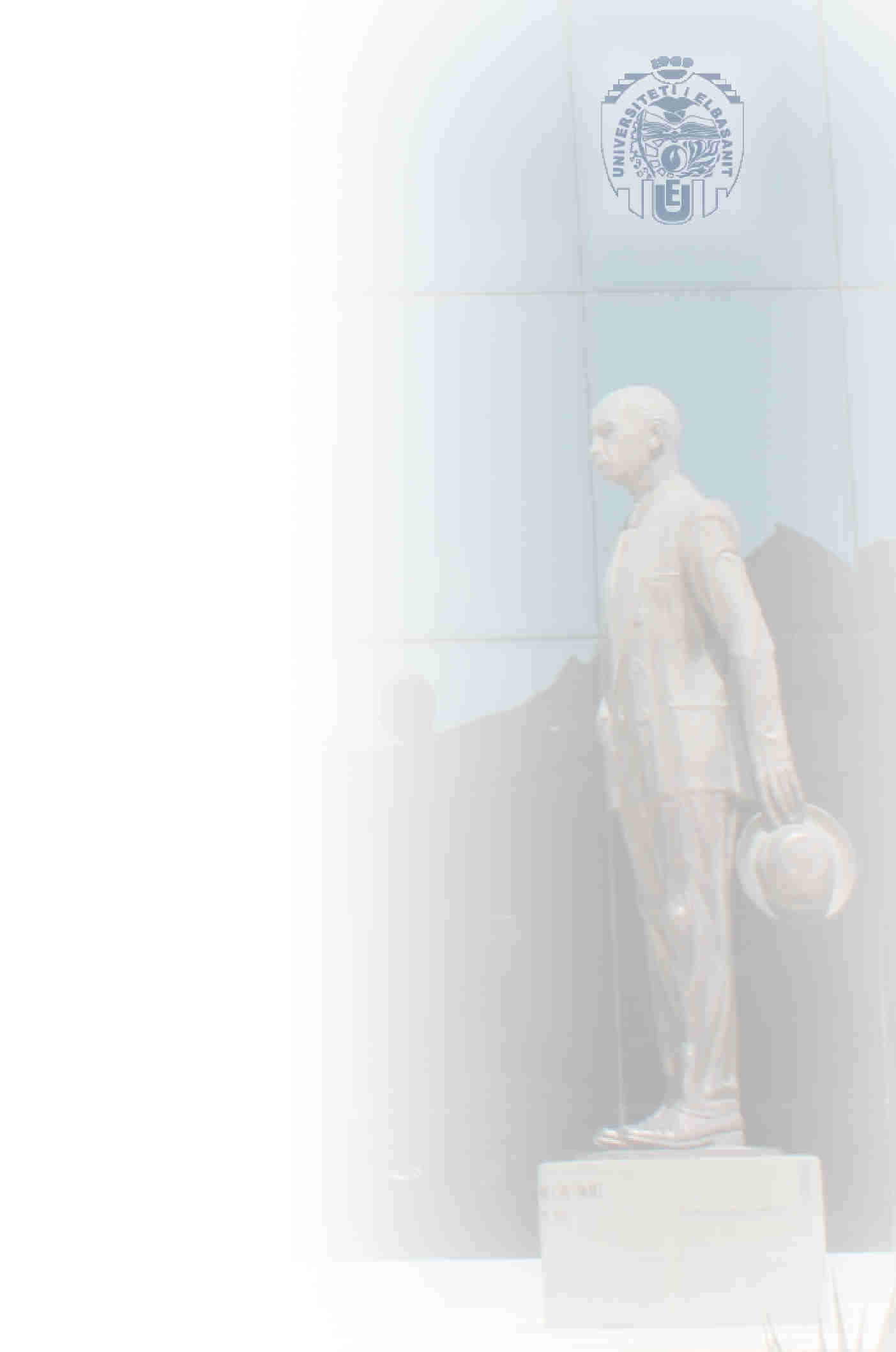 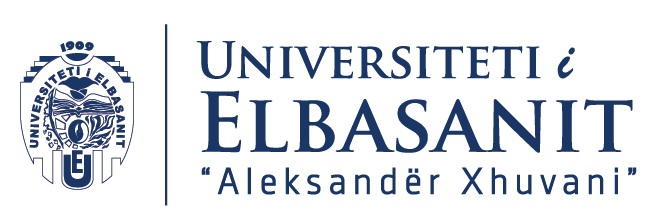 Subjektet perfituese
Qytetaret e BE  (neni 20 dhe 21 TFBE)
Ne analizen e GjD ne C-413/99 Baumbast pika 81-83
E drejta per levizur lirisht 
Punetoret/Punemarresit
Punetoret autonome – qe ofrojne sherbime
Sipas GjD edhe ato qe i marrin sherbimet 
Ceshtjet 286/82 dhe 26/83 Luisi
C-169/08 Keshilli Ministrave Italian 
Vazhdon perdoret edhe pas qytetarise pasi ka interes 
Sidomos ne lidhje me te drejten per qendrim dhe jo vetem me qarkullimin e lire
Qytetaret
Familjaret e tyre 
Punetoret/Punemarresit
Llogjika fillestare ishte ne funksion te tregut te perbashket BE – objetiv ekonomik
Ne nje moment te dyte llogjika e puntorit  ne dimensionin njerezor
6
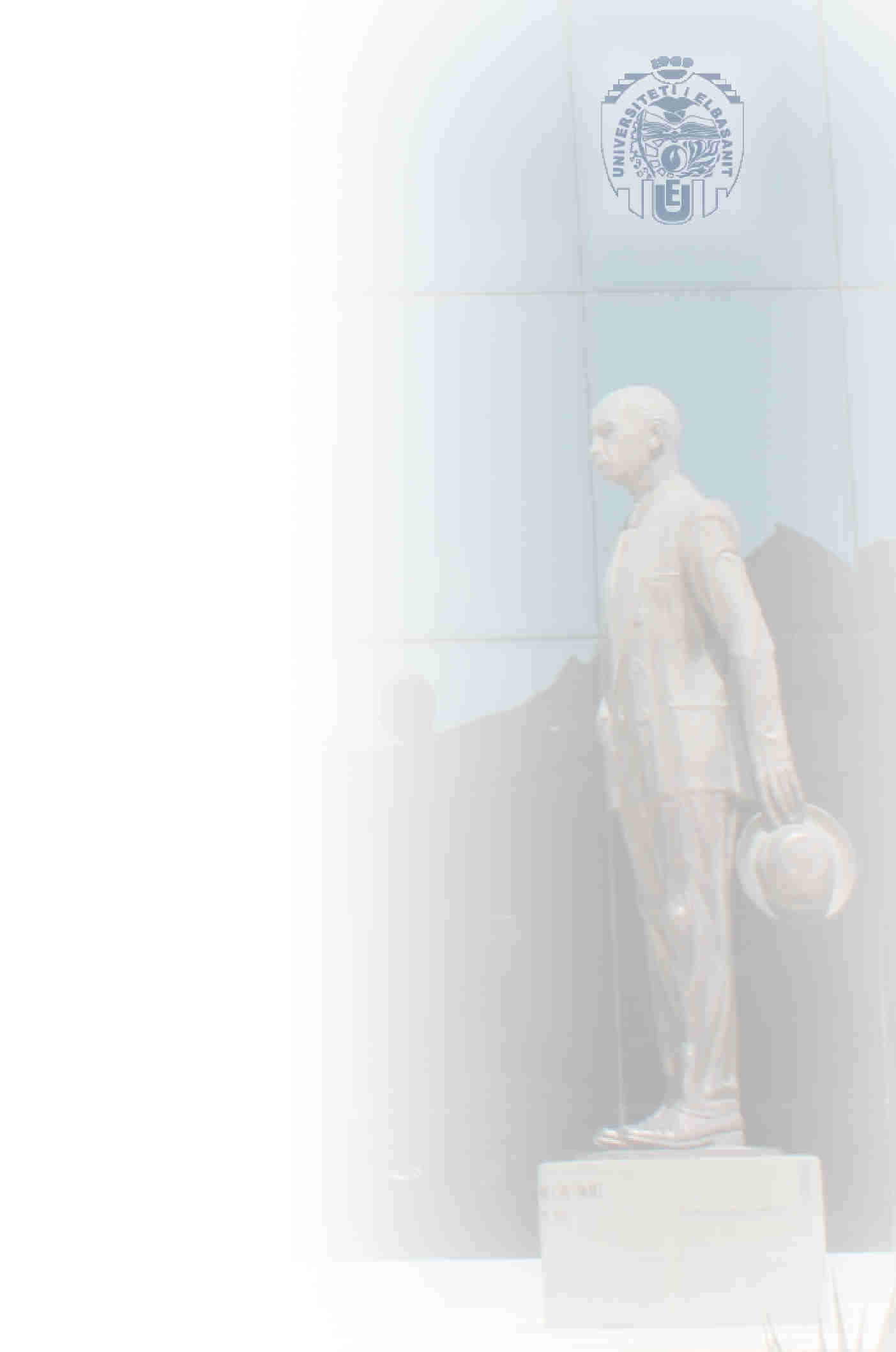 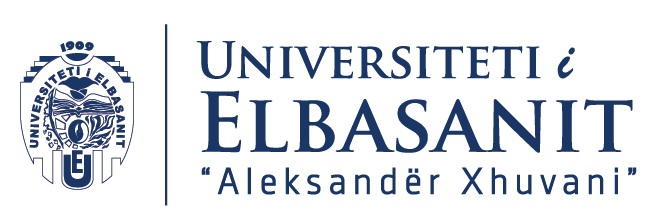 Subjektet perfituese II - Punemarresi
Punemarresit
Nocioni juridik jo domosdoshmerisht i njejte me nocionin e vendeve antare BE 
Ceshtja 75/63 Unger 
Ceshtja 66/85 Lawrie/Blum pika 17
Lidhje nenpunesie
Kohezgjatje 
Kunderpagese shperblim per punen
Perfshihet edhe ish-punetori
Nuk e humb cilesimin si punemarres edhe pse nderpritet marredheniet e punes  
Perfshihet dhe punekerkuesi i papune 
GjD ka percatuar se e ka te drejten te levize per te kerkuar pune dhe nuk kanevoje per nje ftese pune efektive
C-292/89 Antonissen pika 13
Punetori autonom
Liria e ofrimit te sherbimeve 
Familjaret e punemarresve
Te drejta qe derivojne nga e drejta e punemarresit (edhe nese jane nga Shtete te treta)
Mbas lindjes si e drejte mbetet autonome pa patur nevoje te tregohet lidhja me punemarresin 
Neni 2.2. Dir. 2004/38/KE perfshihet bashkeshorti/ja, partneri ne bashkimet  e regjistruara, femijet dhe personat ne ngarkim nen 21 vjec, paraardhesit ne ngarkim
Koncepti i bashkeshortit (GjD shprehet C-673/16 Coman pika 24, 34-35 dhe 48-50)
7
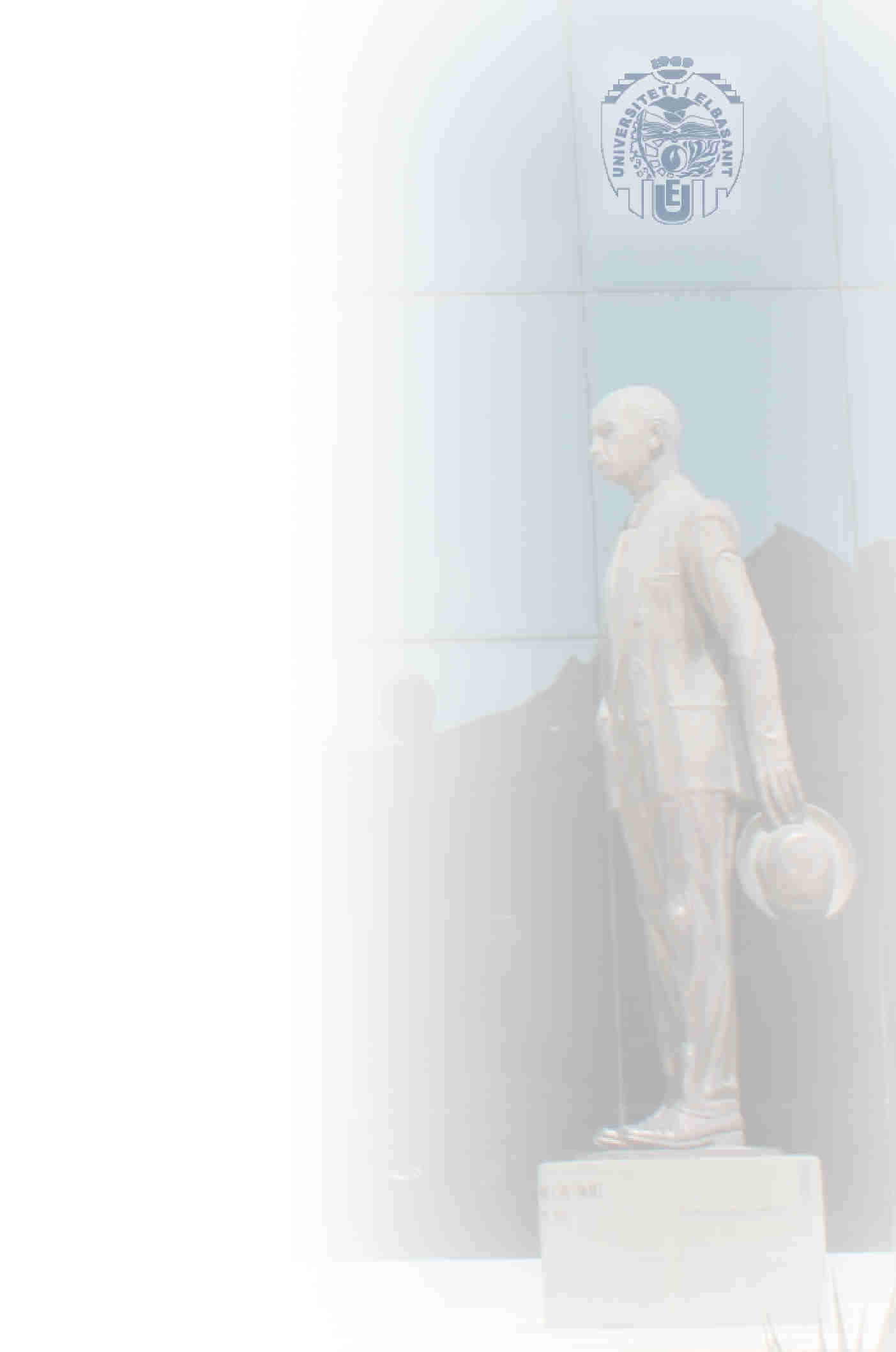 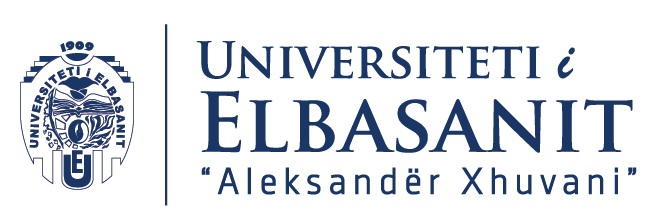 Subjektet perfituese III
Kushti i transnacionalitetit 
Nuk merren parasysh situatat e brendshme brend anje Shteti antar 
Jurisprudence e gjere e GjD 
Per jurisprudencen mundet qe liria e levizjes mund te kerkohet edhe ndaj Shtetit kombetar te tij nga qytetari i BE 
Ne rastet kur ai po pergatitet apo eshte gati per nje ekperience pune ne nje Shtet tjeter antar apo vjen nga nje Shtet antar drejt shtetit te tij kombetar 
Ceshtja 115/78 Knoors pika 14
C-415/93 Bosman
8
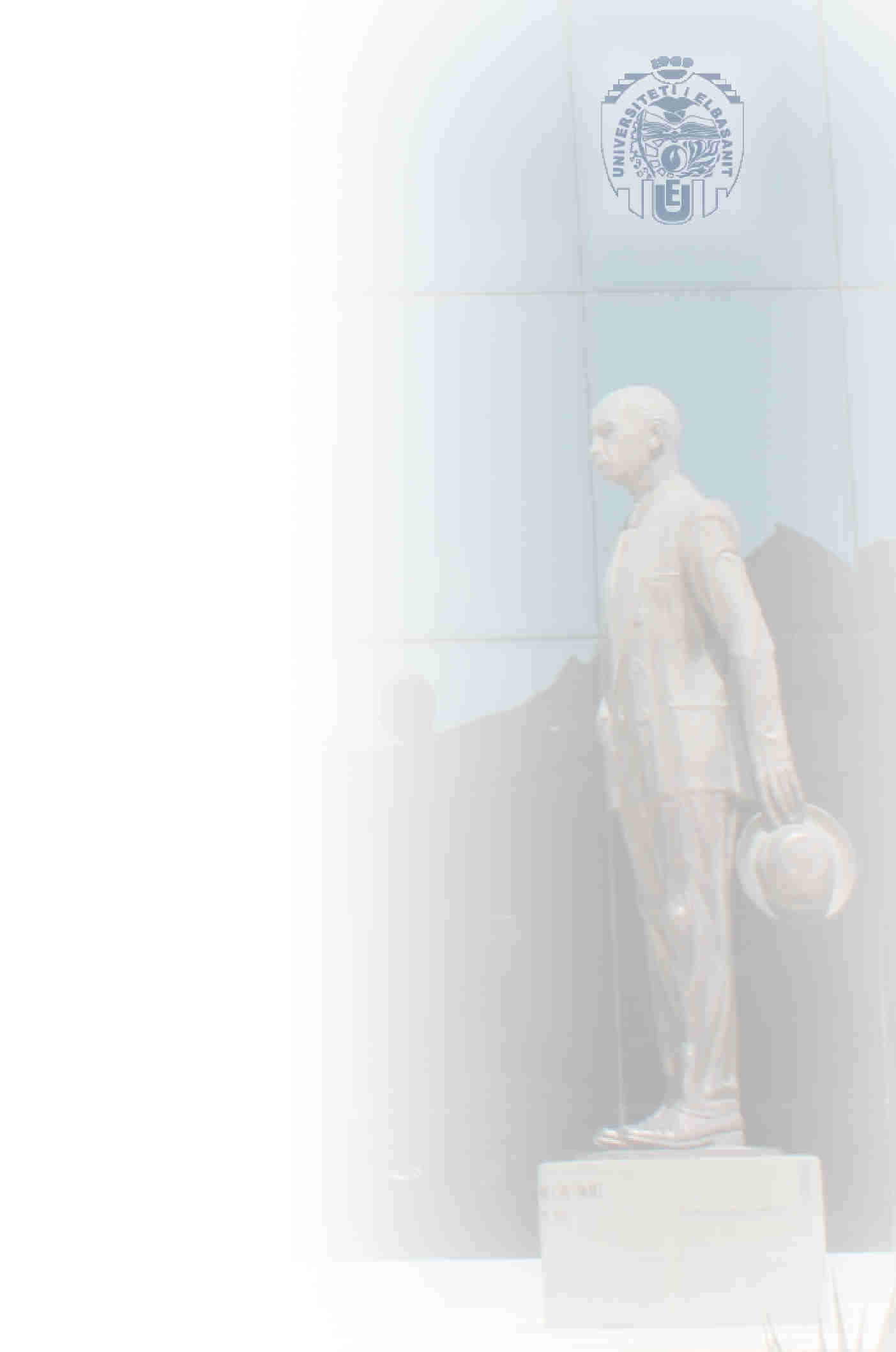 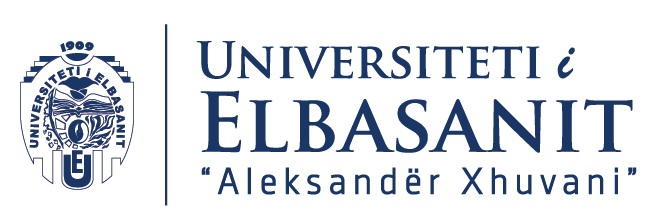 Subjektet perfituese III
Kushti i transnacionalitetit 
Nuk merren parasysh situatat e brendshme te nje Shteti antar 
Jurisprudence e gjere e GjD  (shiko C-434/09 McCarthy pika 39 dhe 42)
Per jurisprudencen mundet qe liria e levizjes mund te kerkohet edhe ndaj Shtetit kombetar te tij nga qytetari i BE 
Ne rastet kur ai po pergatitet apo eshte gati per nje ekperience pune ne nje Shtet tjeter antar apo vjen nga nje Shtet antar drejt shtetit te tij kombetar 
Ceshtja 115/78 Knoors pika 14
C-415/93 Bosman 


Liria e levizjes se personave 
E drejta per te dale dhe per tu kthyer ne shtetin kombetar 
E drejta per te qendruar ne shtetet e tjera antare 
E drejta per te punuar ne shtetet e tjera antare si punemarres apo autonom
E drejta epr te kerkuar pune ne shtetet e tjera antare 
E drejta e bashkimit familjar 
E drejta e qendrimit te familjareve 
E drejta e trajtimit te barabarte per vete dhe familjaret 
Edrejta e e aksesit ne sistemin arsimor dhe formimin profesional 
E drejta e qendrimit
9
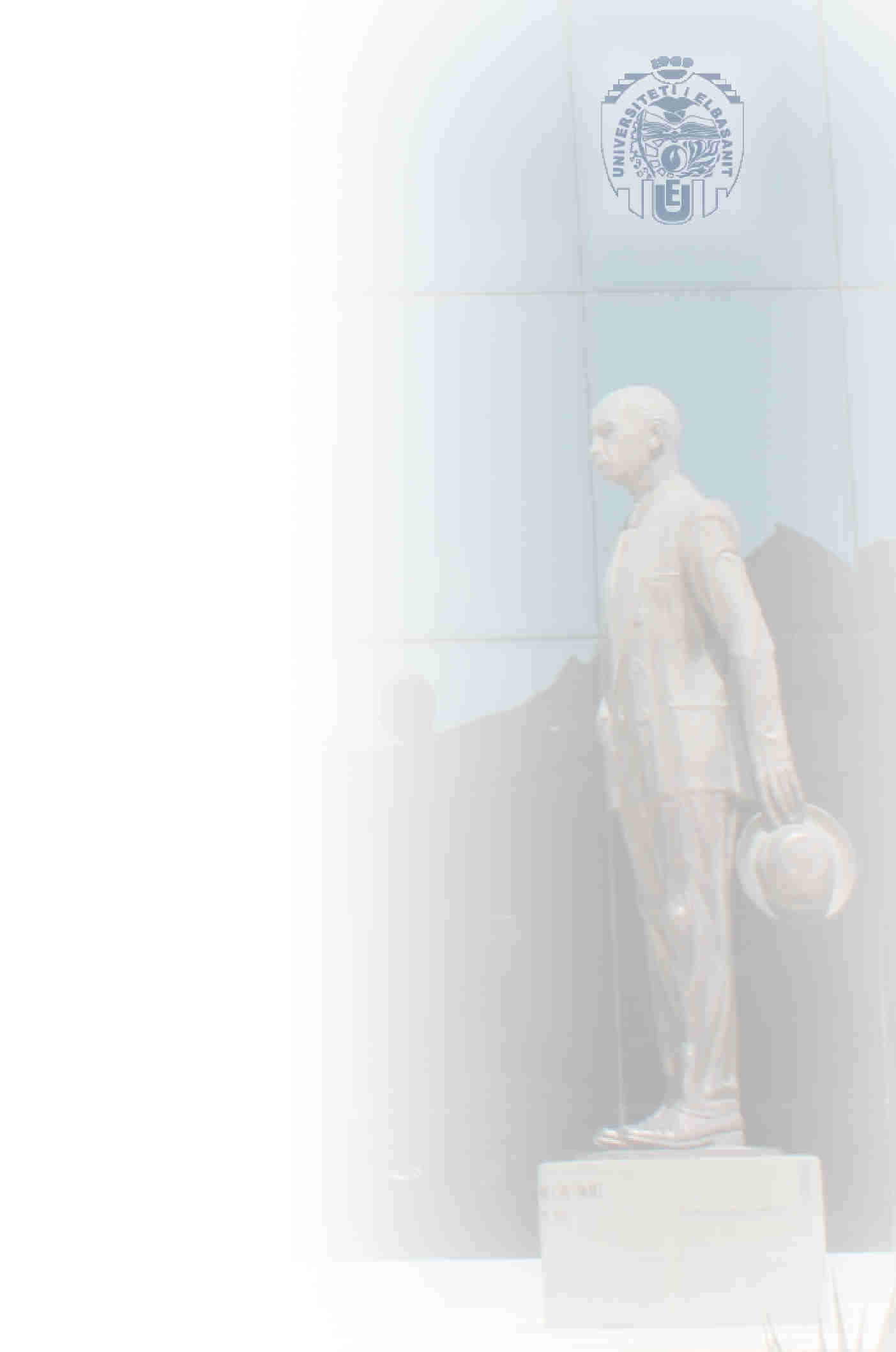 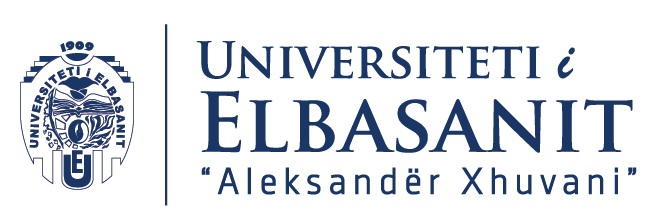 E Drejta e Qendrimit I
Tre tipologji te se Drejtes se qendrimit (Dir. 2004/38/KE)
Qendrimi deri ne 3 muaj (neni 6)
Te gjithe qytetareve te BE dhe familjareve te tyre nga vendet e treat
Kufizohet nga disponimi i resurseve ekonomike apo mosberjabarre e sistemit te asistences sociale (neni 14)
Qendrimi per me shume se 3 muaj (neni 7)
Punetoret apo punetoret autonome ne shtetin prites 
Pa kushte
Edhe punekerkuesit por me kushte  sipas nenit 14.4 pika b) (shiko C-710/19 G.M.A. pika 25-27, 42, 44, 46-47)
Studentet 
Kushti i pasjes se nje siguracioni shendetesor
Kushti i pasjes se mjeteve ekonomike te mjaftueshme 
Qytetaret 
Kushti i pasjes se nje siguracioni shendetesor
Kushti i pasjes se mjeteve ekonomike te mjaftueshme  (ndryshe nga studentet ky duhet ta provoje qe i ka efektivisht)
Familjaret qe shoqerojne kategorite e mesiperme dhe pse qytetare te vendeve te treta 
Nuk humbet e drejta edhe ne rast divorci  apo anullimi martese nese kane zgjatur te pakten 3 vite 
Kushti i pasjes se mjeteve ekonomike te mjaftueshme  (ndryshe nga studentet ky duhet ta provoje qe i ka efektivisht)
Qendrimi i perhershem (neni 16)
Kushtet 
Qendrim i ligjshem
C-424/10 dhe C—425/10 Ziolkowski dhe Szeja (pikat 46 e 47)
Ne menyre te vazhduar
C-162/09 Lassal
Per 5 vite 
C-378/12 Onuekwere pikat 24-26 dhe 28
Jo me kushtet e qendrimit per me shume se 3 muaj (jane implicite shiko me lart)
I takon dhe familjareve nga shtetet e treta nese kane kushtet e mesiperme
Interpretim i gjere i jetes bashkeshortore C-244/13 Ogieriakhi pikat 37/40
Humbet ne rast mosbanimi per dy vjet te vazhdueshme
Nuk mund te kerkohet perkundrejt shtetit te kombesise
10
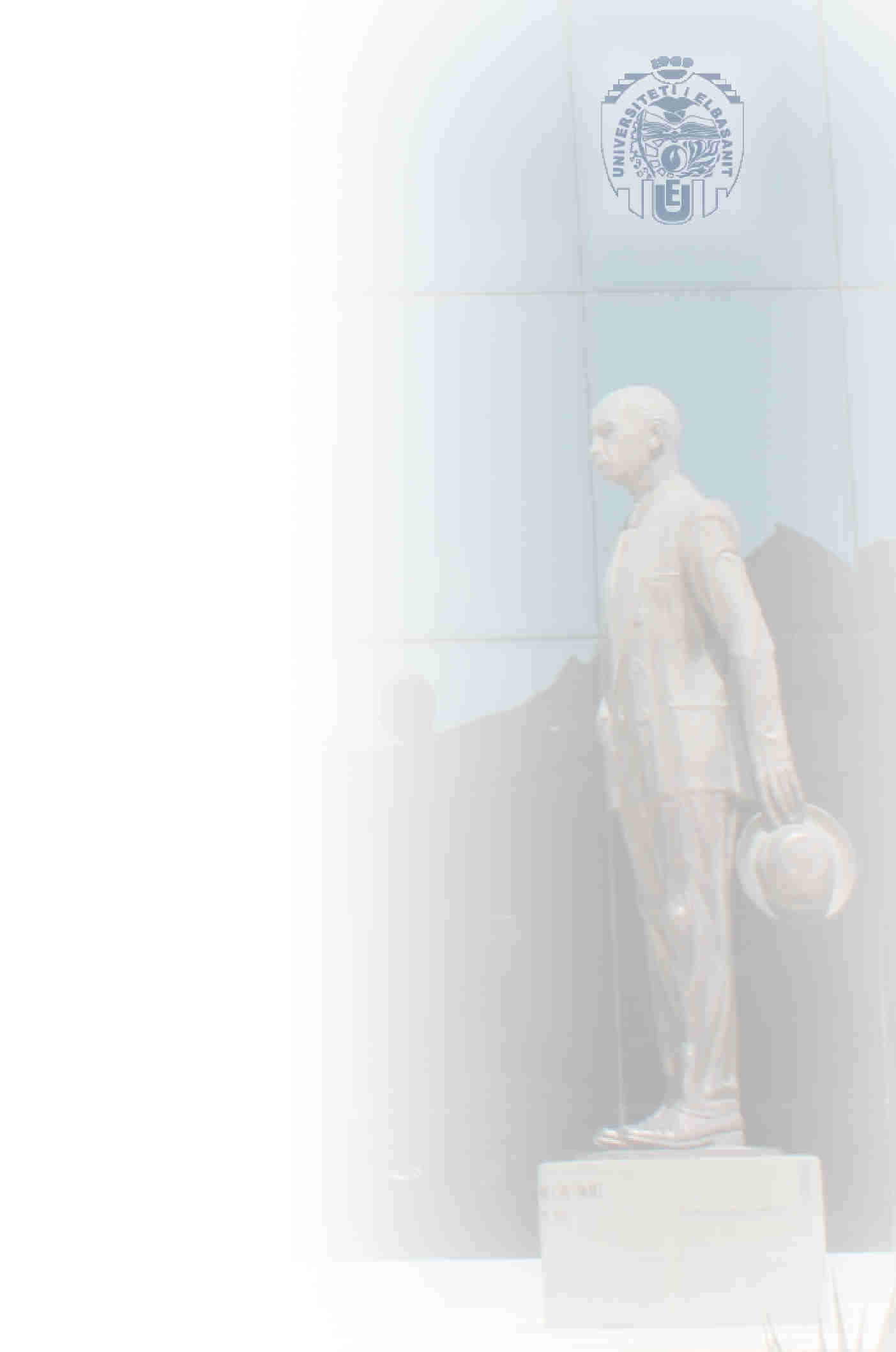 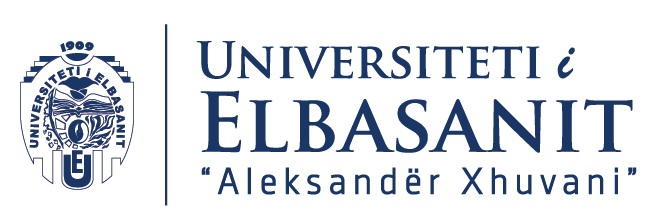 E Drejta e Qendrimit II
Nuk mund te kerkohet perkundrejt shtetit te origjines (Dir. 2004/38/KE)
Neni 3 par 1 
Interpretim nga GjD shiko C-434/09 McCarthy pika 39 dhe 42)
GjD percakton se mund ta kerkoje te drejten e qendrimit direkt ne baze te se drejtes primare ne kuader te gezimit te lirise se levizjes 
E drejta e qytetarit qe ka nje aktivitet ne Shtetin e tij  dhe qe leviz rregulisht Brenda Bashkimit te kete me vete bashkeshortin i cili eshte nga nje shtet i trete
C-60/00 Carpenter pika 38 dhe 39
C-457/12 S.G.pika 40
E drejta e qytetarit per tu rikthyer ne shtetin e tij te origjines bashke me familjaret e tij te nje shteti te trete pasi ka kryer nje periudhe qendrimi ne nje vend te BE 
Migrimi qarkullues 
Te ruhet uniteti i familjes 
C-127/08 Metock 
C-370/90 Singh; C-291-05 Eind ; C-673/16 Coman
Kushtet per ta kerkuar te drejten e qendrimit dhe ne shtetin e origjines te njejta si ne Direktiven 2004/38/KE 
C-456/12 O.B. pika 50 dhe 52
E drejta per te vazhduar ne shtetine origjines te jetes familjare te krijuar ne nje Shtet tjeter antar te BE 
C-673/16 Coman
11
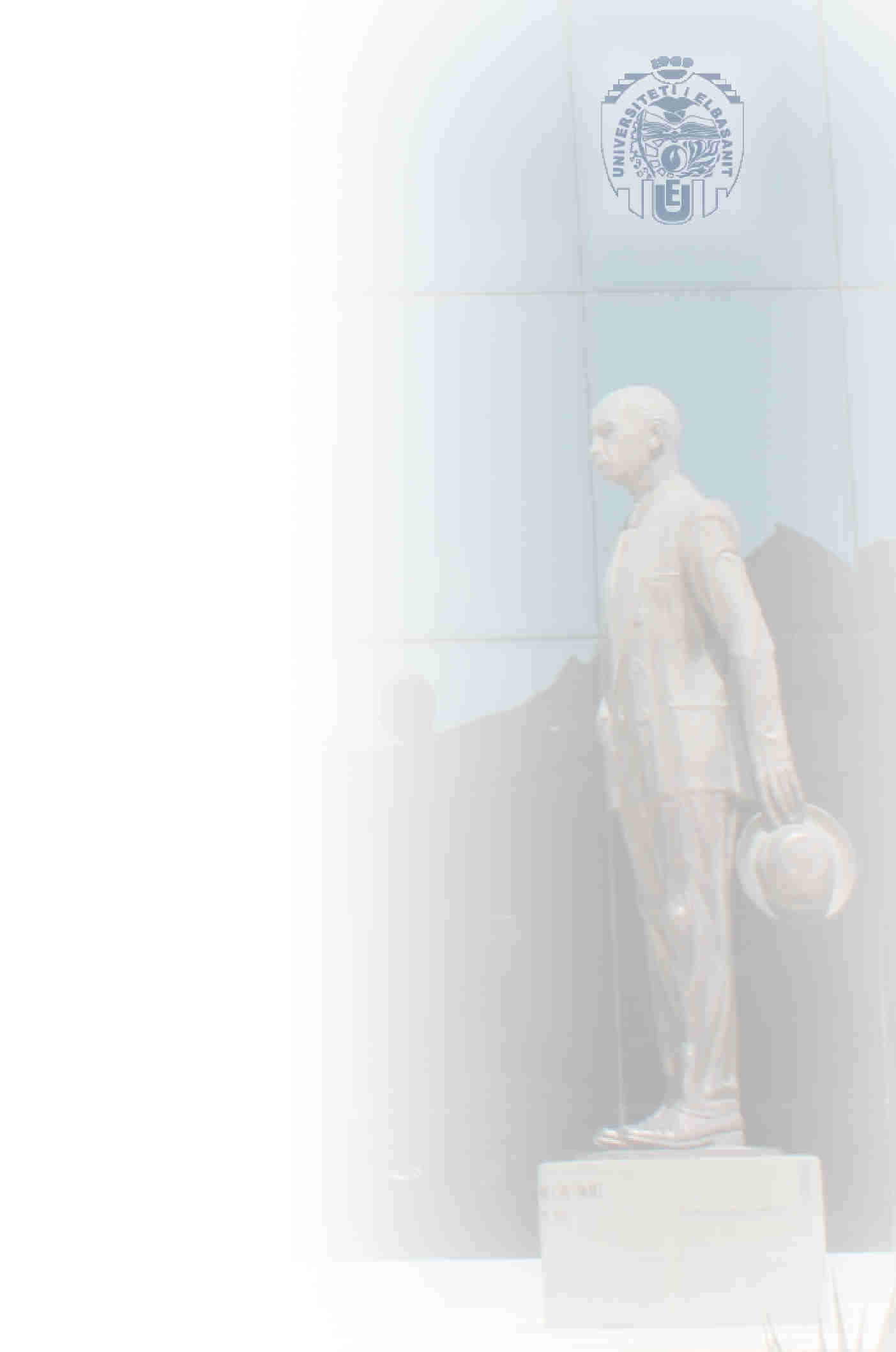 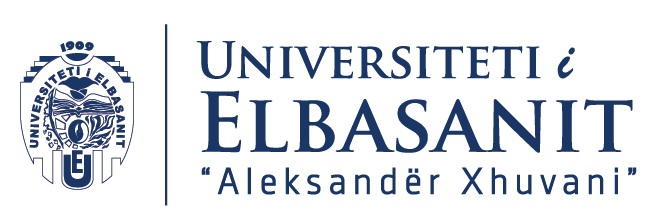 Trajtimi i barabarte
Ndalimi i diskriminimit mbi baza kombesie per lirine e levizjes 
Neni 18 par 1  TFBE 
Me afermimin e qytetarise europiane ka marre vlere te shtuar ky parim 
C-184/99 Grzelczyk pika 31 
C-384/08 Attanasio
Ne te drejten primare normativat e vecanta perdorem me shume nga GjD 
Neni 45.2 per punemarresit
C-512/13 Sopora pika 25
Neni 49.2 per lirine e vendosjes
Neni 57.2 per ofrimin e sherbimeve 

Parimi i trajtimit kombetar 
I percaktuar ne te drejten primare 
I shtjelluar ne te drejten e derivuar si psh Dir. 2004/38/KE neni 24.1 
C-333/13 Dano pika 61

Diskriminimi
Direkt – kur normat kombetare i rezervojne disa te drejta qytetareve te tyre dhe perjashtojne qytetaret e shteteve te tjera antare apo i vendosin ketyre kushte shtese (klausolat e kombesise)
Ndalohet per punetoret (neni 45.2)
12
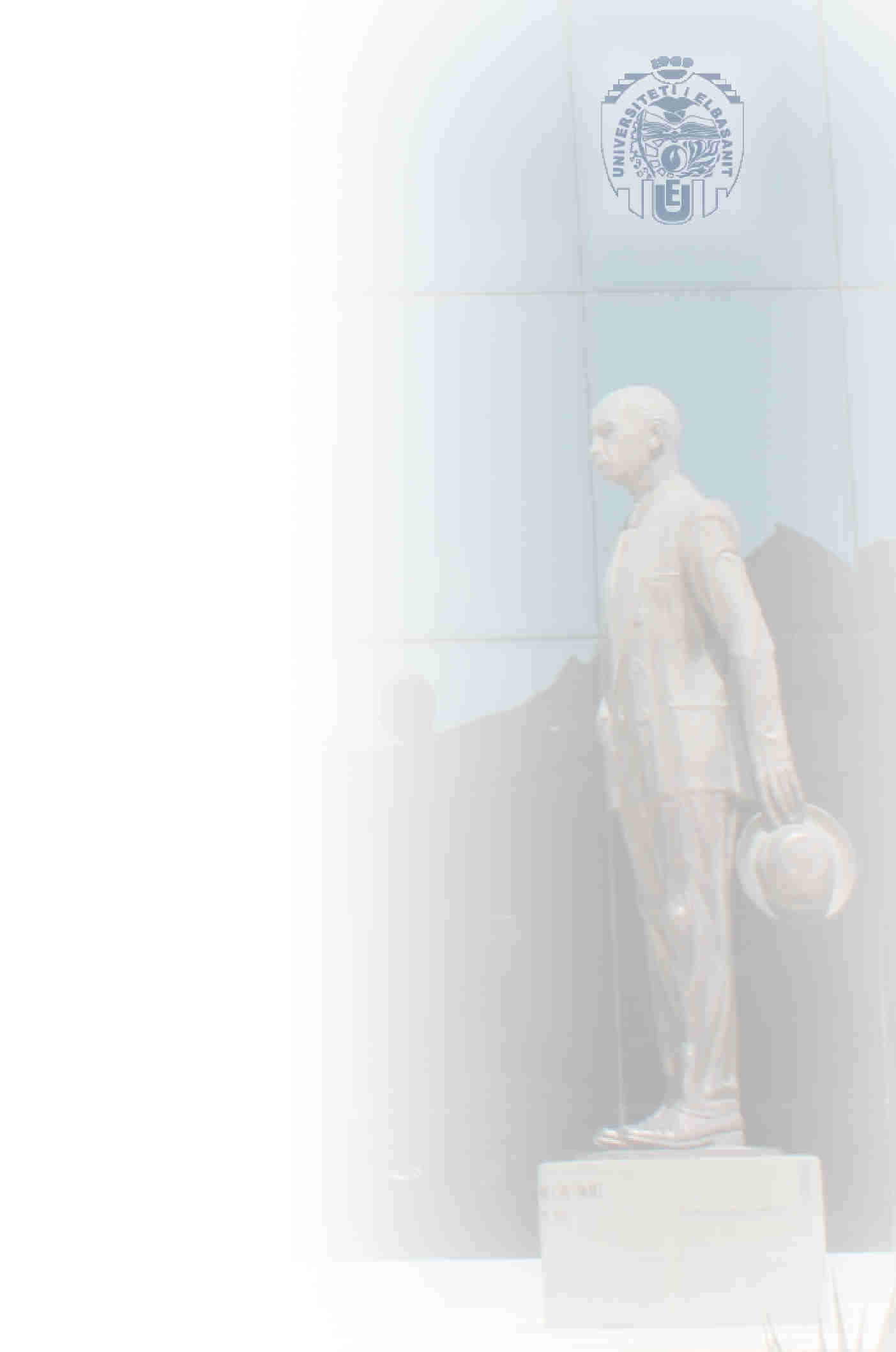 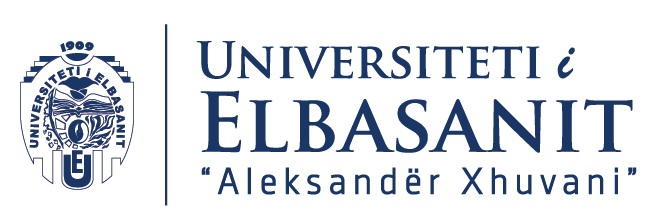 Trajtimi i barabarte II – Diskriminimi direkt
Diskriminimi direkt mbi baza kombesie qe mund te marre mbrojtje 
Neni 45 par 2  TFBE 
“ndalimin e çdo diskriminimi për shkak të shtetësisë mes punonjësve të Shteteve Anëtare, sa i takon punësimit, shpërblimit dhe kushteve të tjera të punës dhe marrëdhënieve të punës.”
Rregullore BE 492/2011
Rreg. 1612/68 (abroguar)
Garantohet trajtimi kombetar per aksesin ne tregun e punes (nenet 1-6) dhe punen (nenet 7-9)
Garantohet trajtimi kombetar edhe per familjaret e punetorit 
Pozicioni i GjD 
Ka aplikuar ne menyre shume te gjere ceshtjen e garancive te mosdiskriminimit per arsye kombesie per ceshtje sociale (Ceshtja 207/78 Even) apo ndihma e papunesise (Ceshtja 261/83 Castelli), rroga minimale (Ceshtja 32-75 Cristini) etj 
Edhe kur diskriminimi vjen nga kontratat kolektive apo individuale te punes (neni 7.4)
Ceshtja 36/74 Walrave 
Edhe per te drejten e vendosjes 
Neni 49.2 TFBE
Edhe per lirine e ofrimit te sherbimeve 
Neni 57.3 TFBE 
Edhe per qytetaret e thjeshte BE 
Neni 18.1
Shiko C-184/99 Grzelczyk pika 46 – E drejta per  te perfituar nje kontributin minimax
C-85/96 Martinez Sala; C-274/96 Bickel; C-22/18 Topfit dhe Biffi
13
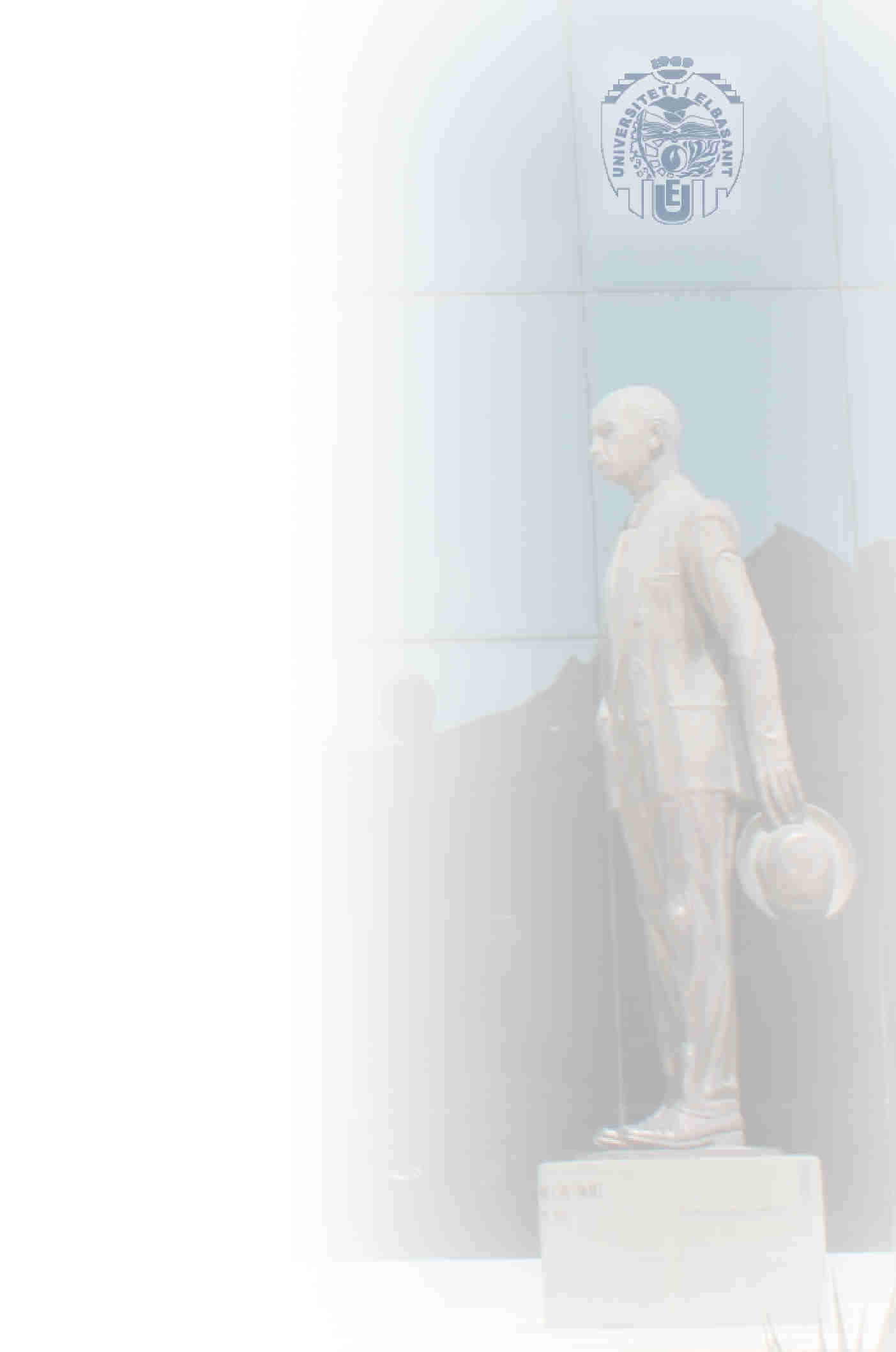 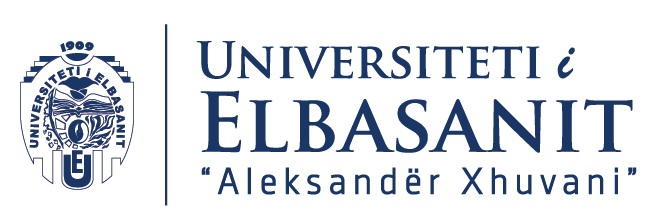 Trajtimi i barabarte III – Diskriminimi indirekt
Diskriminimi indirekt mbi baza kombesie 
Nga norma qe vendosin kushte qe i aplikon te gjitheve (edhe qytetareve te tyre kombetare), pa perjashtim kombesie, por qe jane te permbusheshme me me veshtiresi nga qytetaret e shteteve te tjera antare
Aplikim ne frymen e traktateve nga ana e GjD 
Per here te pare ne Ceshtjen 152/73 Sotgiu
Mbi te drejten e kompensimit per ndarje qe i takonte punetoreve qe vinin nga nje vend i brendshem i Gjermanise
Diskriminonte sepse kryesisht punetoret qe vinin nga jashte Gjermanise ishin me vendbanim ardhje nga jashte Gjermanise 
Sot ne nenin 3 rreg. 492/2011 “edhe pse te aplikueshme pa dallim kombesie kane si qellim apo si efekt kryesor te perjashtojne qytetaret e shteteve te tjera antare nga puna qe i ofrohet”
Jurisprudenca e GjD e ka aplikuar ne menyre te gjere konceptin e diskriminimit indirekt mbi baza kombesie
Rastet e e rezidences ne territorin kombetar apo rajonal 
C-73/08 Bressol
C-103/08 Gottwald
C-138/02 Collins 
C-224/Bidar
C-155/09 Kom vs. Greqi
Rastet e normave qe parashikojne trajtime te ndryshme ne varesi te llojit te aktivitetit qe kryhet kur aktiviteteve kryhen kryesisht nga  qytetare te shteteve te tjera i rezervohet nje trajtim me pak i favorshem
C-259/91, C-331/91 dhe C-332/91 Allue – ne lidhje me kontratat e lektoreve ne universitete te gjuheve te huaja qe punesoheshin me kontrata njevjecare
14
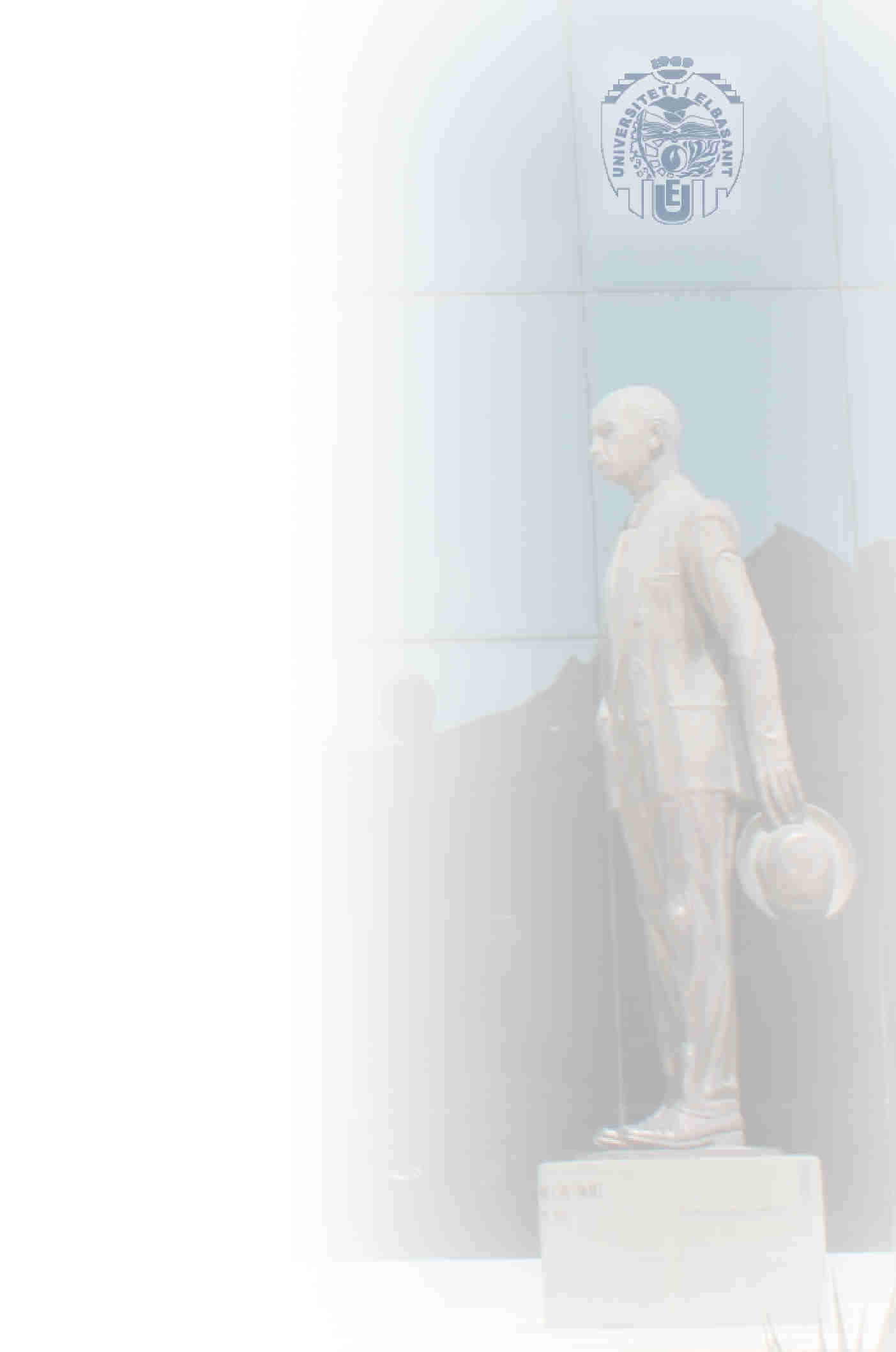 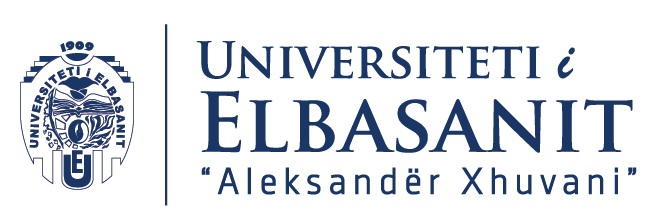 Trajtimi i barabarte III – Diskriminimi i qytetareve ne dalje
Diskriminimet e qytetareve ne dalje 
Kryesisht analizohet ne lidhje me nenin 18.1 TFBE por dhe me nenin 45.2; nenin 56; neni 57
Per qytetaret qe e ushtrojne lirine levizjes dhe vetem per kete fakt nga Shteti i tyre kombetar marrin nje trajtim me pak te favorshem se ato qytetare qe nuk e ushtrojne kete te drejte 
GjD ne C-192/05 Tas Hagen pika 30
Holanda vendoste kushtin e rezidences per perfitimin e pensionit per viktimat e luftes
Tas Hagen ne momentin e kerkeses ishte transferuar me residence ne Spanje
GjD percakton se norma holandeze mund te shkurajoje qytetare te tjere ne kushte analoge qe kerkojne te perfitojne nga liria e levizjes dhe e qendrimit brenda BE (pika 32)
Raste C-499/06 Nerkowska; C-221/07 Zablocka-Weyhermuller; C-224/02 Pusa; C-520/04 Turpeinen; C-406/04 De Cuyper; C-152/05 Commissione vs. Gjermani
Konsiderohet jo si diskriminim indirekt ne baza kombesie por diskriminon direkt qytetaret ne dalje perkundrejt atyre qe mbajne rezidencen ne territorin kombetar 
Rastet 
Vendosja e Kushteve per rezidencen ne territorin kombetar 
Per te perfituar pension apo ndihma ekonomike nga shteti i origjines
Ne lidhje me vendin e zhvillimit te aktivitetit apo ofrimit te sherbimit 
C-109/04 Kranemann – mosdhenia e pageses per personin qe kerkon te kryeje praktike profesionale ne nje vend tjeter nga ai i origjines
C-11/06 dhe C-12/06 Morgan 
C-281-06 Jundt
15
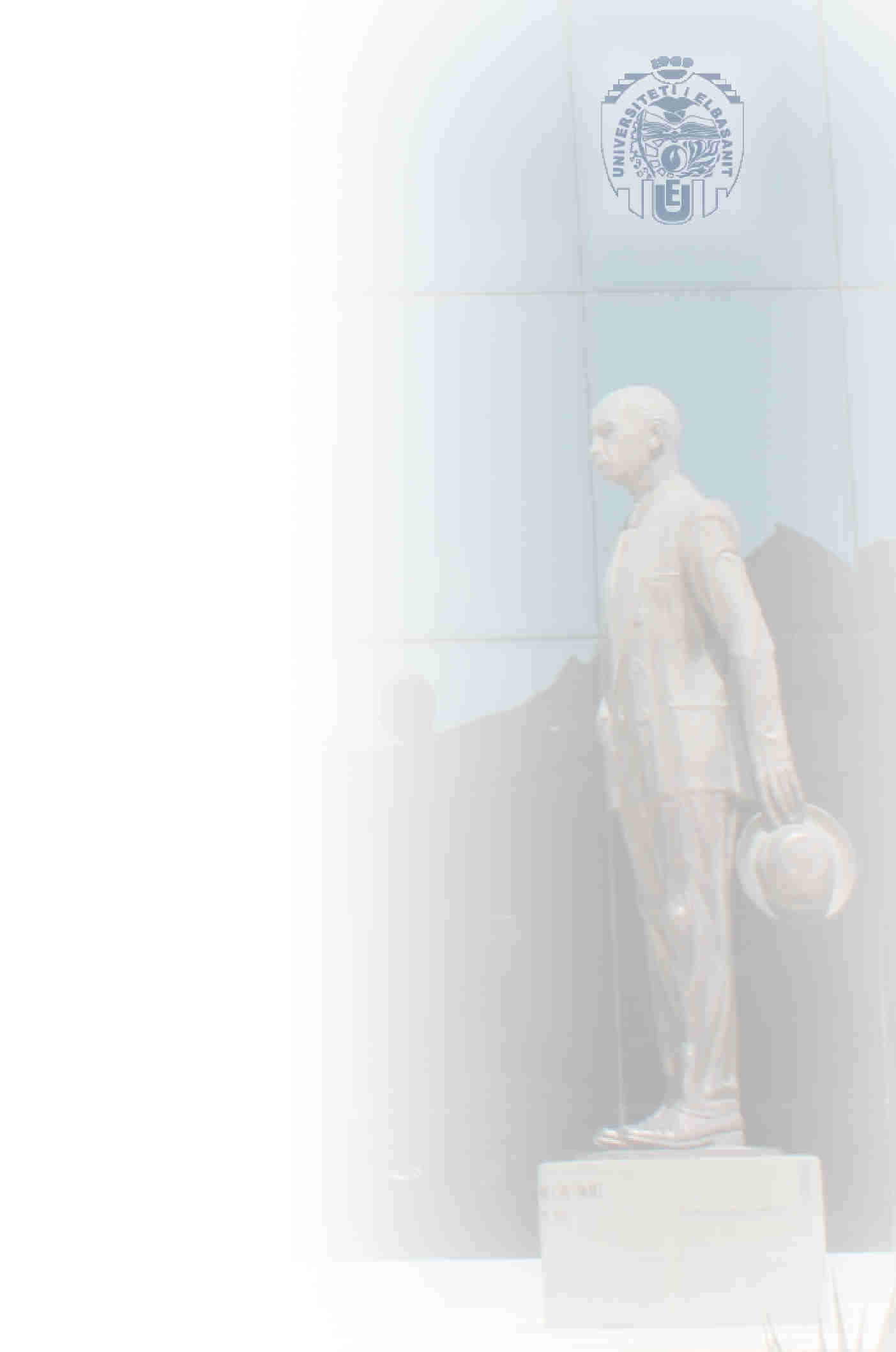 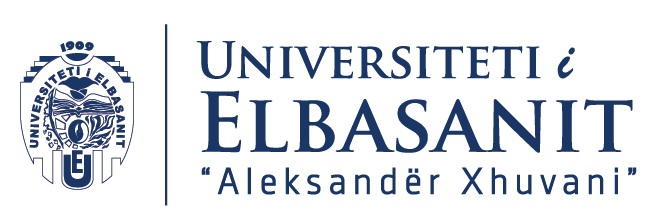 Trajtimi i barabarte IV – Diskriminimet e lejuara I
Diskriminimet e lejuara
Nje diskriminim mund te jete i lejuar dhe jo i ndaluar nese (2 Kushte):
Te bazohet ne kushte objektive (pavaresisht kriterit te kombesise, moshes, etj)
Te respektohet parimi i proporcionalitetit 
Rastet 
Diskriminimet indirekte ne baze kombesie 
Diskriminimet direkte ne baze kombesie 
Nuk lejohen pasi nuk permbushet kushti i objektivitetit 
Raste te rralla te  parashikuara nga GjD 
C-123/08 Wolzenburg
C-182/15 Petruhin ku gjykata shprehet se megjithese kemi te bejme me nje trajtim jo te barabarte ne baza kombesie por i justifikuar per te arritur qellimin e nenit 3.2 TBE  per te mos lene pa ndeshkim personat qe kane kryer nje krim (pika 32, 36-37) ne lidhje me ekstradimin e nje qytetari te nje shteti antar drejt Rusise
Kryesisht ne fushen e bashkepunimit gjyqesor penal europian apo nderkombetar 
Diskriminimi ne nje kusht jo direkt diskriminiues por qe disavantazhon qytetaret e shteteve te tjera antare (psh kushti i rezidences ne territorin kombetar) mund te justifikohet nese bazohet 
Kushte objektive te pavarura nga nenshtetesia 
Dhe proporcionale
C-103/08 Gottwald pika 32
Diskriminime direkte ndaj qytetareve ne dalje 
Veshtiresi te provohet kushti i proporcionalitetit
16
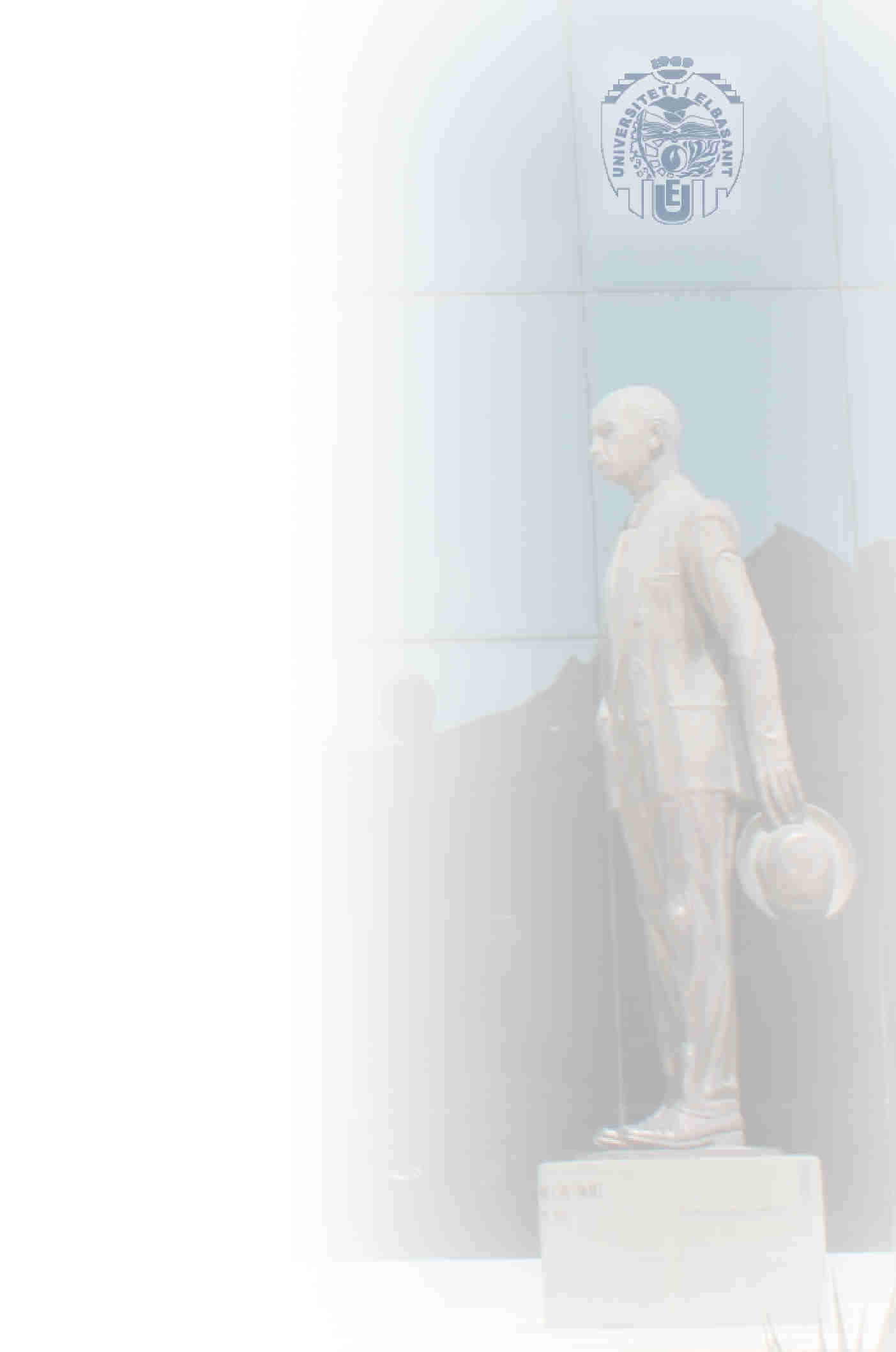 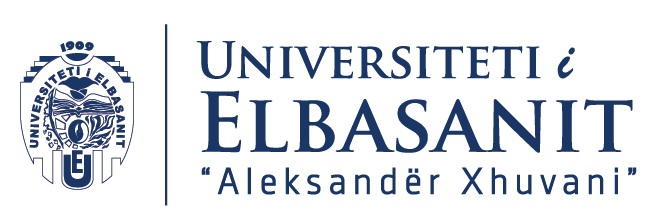 Trajtimi i barabarte IV – Diskriminimet e lejuara II
Disa nga diskriminimet e lejuara me vendimet e GjD tani jane ngritur ne nivel legjislativ
Parashikuar ne Direktiven 2004/38/KE 
Konsiderohen si Perjashtime nga parimi i trajtimit te barabarte (sidomos ne lidhje me asistencen sociale )
Neni 24 par. 2 i Dir. 2004/38/KE 
Punekerkuesit 
Studentet
Qytetaret jo ekonomikisht aktive 
GjD dhe vendimet e dhena per punekerkuesit
Ceshtja 316/85 Lebon pika 25-27 – Trajtimi i barabarte ne fushen e lehtesirave sociale dhe fiskale i referohet vetem punetoreve qe kane nje pune 
C-138/02 Collins  pika 69 dhe 72 – Duke u nisur nga futja e konceptit te qytetarise europiane kerkohet qe Shteti antar nuk mund ta perjashtoje apriori te drejten per asistence sociale dhe se duhet te merret rast pas rasti vendimi nese qytetari i nje shteti tjeter eshte aktivisht duke kerkuar per pune
Pak me kunder Dir 2004/38/Ke neni 24.2  me qellim qe lira e levizjes mos kthehet ne nje barre per sistemin e asistences sociale 
GjD mbas Direktives eshte me e shtrenguar ne gjykimin e rasteve kur punekerkuesit dhe te papunet mund te kerkojne trajtimin e barabarte dhe mosdiskriminimin
C-67/14 Alimonovic 
Personat qe fitojne te drejten e qendrimit sipas Dir 2004/38/Ke jo gjithmone kane edhe trajtimin e barabarte njehere qe ka kaluar kohe (mbi 6 muaj) nga momenti i nderprerjes se marredhenies se punes dhe humbin statusin e punetorit/punemarresit
Cfare konsiderohet asistence sociale – sipas direktives neni 24.2 nuk i aplikohet trajtimi i barabarte
C-22/08 dhe C-23/08 Vatsouras – dhenia e nje asistence per punekerkuesit me qellim lehtesimin ne rihzrjen ne tregun e punes nuk eshte asistence sociale dhe bie jashte 24.2 Dir. duke ju aplikuar parimi i trajtimit te barabarte  (pika 44, 45 dhe 38)
17
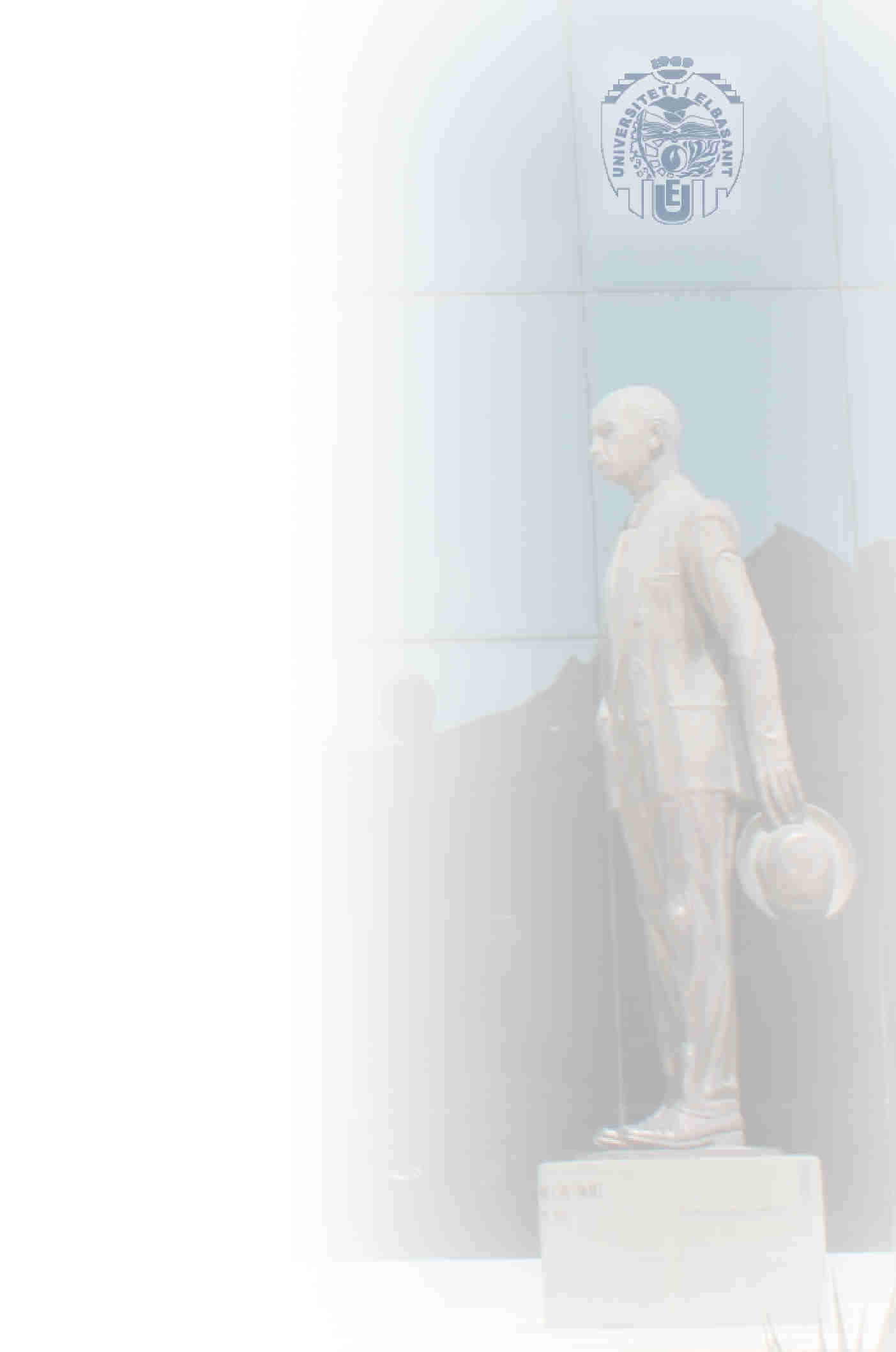 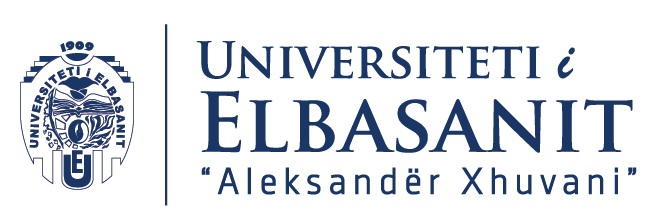 Trajtimi i barabarte IV – Diskriminimet e lejuara III
Studentet ne Dir. 2004/38/KE neni 24.2
Studenti i nje shteti antar qe regjistrohet ne nje shtet tjeter antar ka te drejte te marre burse studimi apo financim per studimet ne rastet kur 
Ka statusin e punetorit apo punetorit autonomy apo familjar i tyre
Ka fituar te drejten e qendrimit te perhershem sipas nenit 16 Direktives 2004/38/KE
C-209/03 Bidar  (pikat 57,60 dhe 62)
Kerkohej nga an e Britanise rezidenca stable me qellim perfitimin e nje financimi per universitet 
GjD konstaton se kushti i rezidences se qendrueshme eshte diskriminues ne menyre indirekte 
Duhet gjykuar nese ky dikriminim eshte objektiv dhe proporcional 
GjD percakton se nuk eshte proporcional ne masen qe nuk njeh si vite residence vitet e kaluara ne nje vend si student 
GjD riafirmon ne lidhje me studentet parimin e analizes se  nje diskriminimi indirket ne kushtet e te qenit objektiv dhe proporcional 
Per vendime pak me shtrenguese shiko C-158/07 Foster dhe C-233/14 Kom. vs. Holande
Qytetaret ekonomikisht jo aktive ne Dir. 2004/38/KE neni 24.1
Qe nuk jane student apo punekerkues 
GjD ka percaktuar se ato mund te perjashtohen nga 
Ndihma sociale C-333/13 Dano
Skema e sigurimeve shoqerore jo kontributive per qytetaret kombetare C-308/14 Kom. vs. Britani
Duhet permbushur kushti i qendrimit te ligjshem konform Dir. 2004/38/BE
C-333/13 Dano pikat 63, 81, 82, 84
Perjashtimi gjuhesor sipas Rregullores BE 492/2011 
Mund te mos trajtohen ne menyre te barabarte kur eshte e rendesishme gjuha  nisur nga natyra e punes se caktuar 
Ceshtja 379/87 Groener 
C-424/97 Haim
18
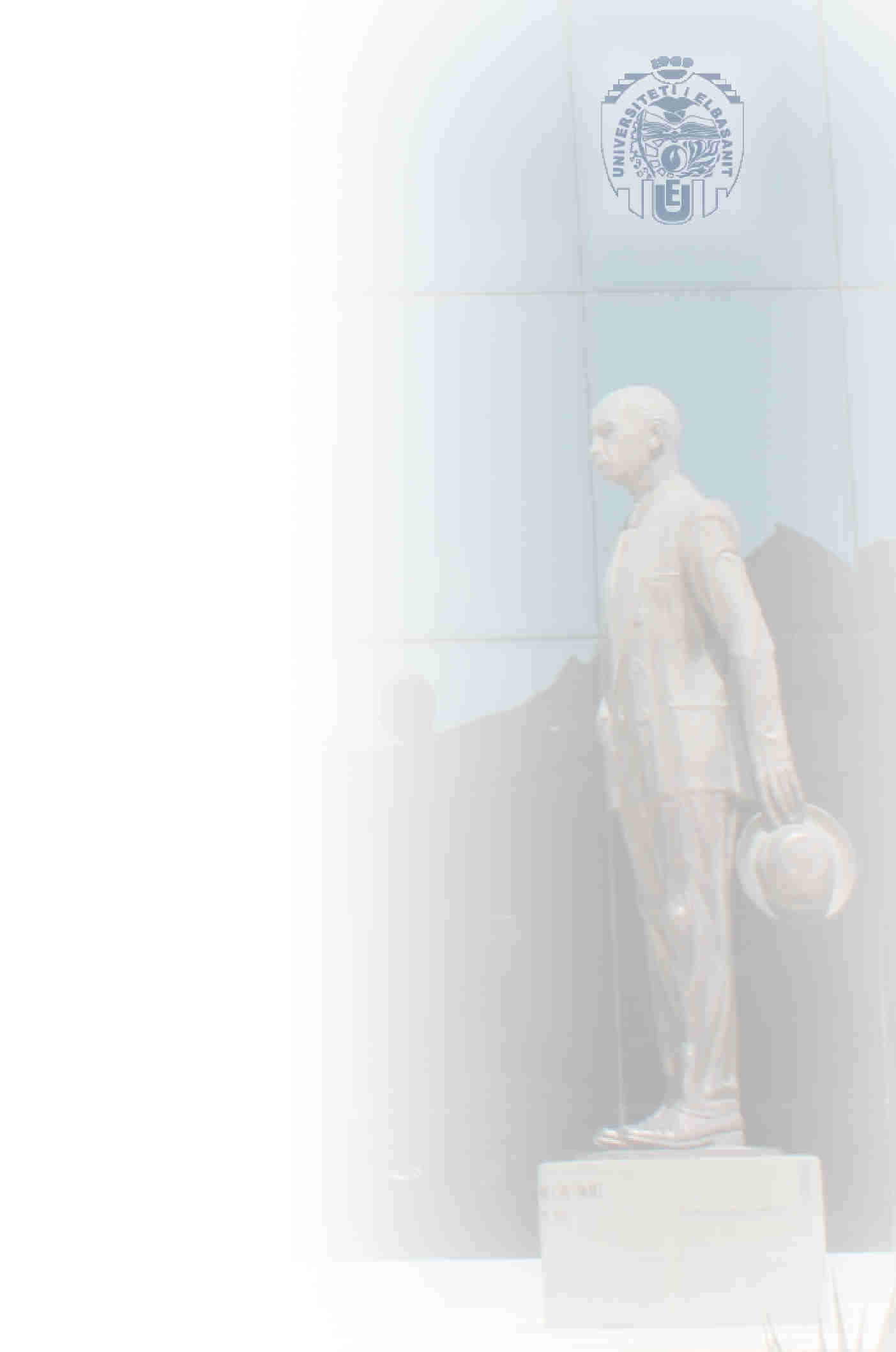 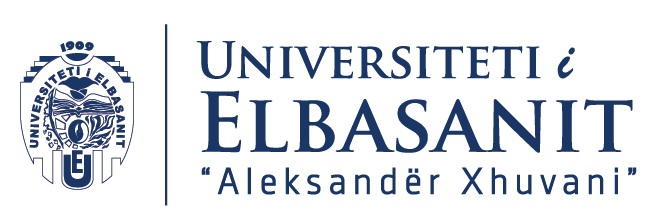 Perjashtimet nga liria e levizjes se personave
Te parashikuara ne TFBE 2 lloje perjashtimesh kryesore 
Kufizimet e vendosura ne lidhje me rendin publik, sigurine publike dhe shendetin publik (neni 45.3)
Liria e levizjes se personave nuk i aplikohet punes ne administraten publike (neni 45.4)
Njesoj edhe per lirine e vendosjes (neni 52.1 dhe 52.2) dhe ofrimin e sherbimeve (neni 62)
Neni 51.1 shprehet per rastet e ushtrimit te kompetencave publike dhe pse jo vazhdimisht
Liria e qarkullimit te qytetareve
Nuk ka norma perjashtuese dhe i aplikohen te mesipermet nisur nga neni 21.1 qe thote ne pjesen e fundit se gezohet “në varësi të kufizimeve dhe kushteve të përcaktuara nga Traktatet dhe masat e miratuara në zbatim të tyre”, ergo, masat per arsye rendi publik, sigurise publike dhe shendetit publik
 Perjashtimet aplikohen menje interpretim kufizues nga institucionet e cila ka gjetur konfirmim nga GjD 
C-482 dhe C-481/01 Orfanopulos 
Koncepti i qytetarise europiane ka sjelle nevojen e nje intepretimi vecanerisht kufizues te perjashtimeve nga liria e levizjes se personave 
C-66/18 Kom. vs. Hungari (Enseignment Superior)
Autoritetet publike duhet te vleresojne mire rast pas rasti dhe ne menyre konkrete dhe te bazuar qe jemi ne kushtet e perjashtimit nga liria e levizjes (pika 180)
19
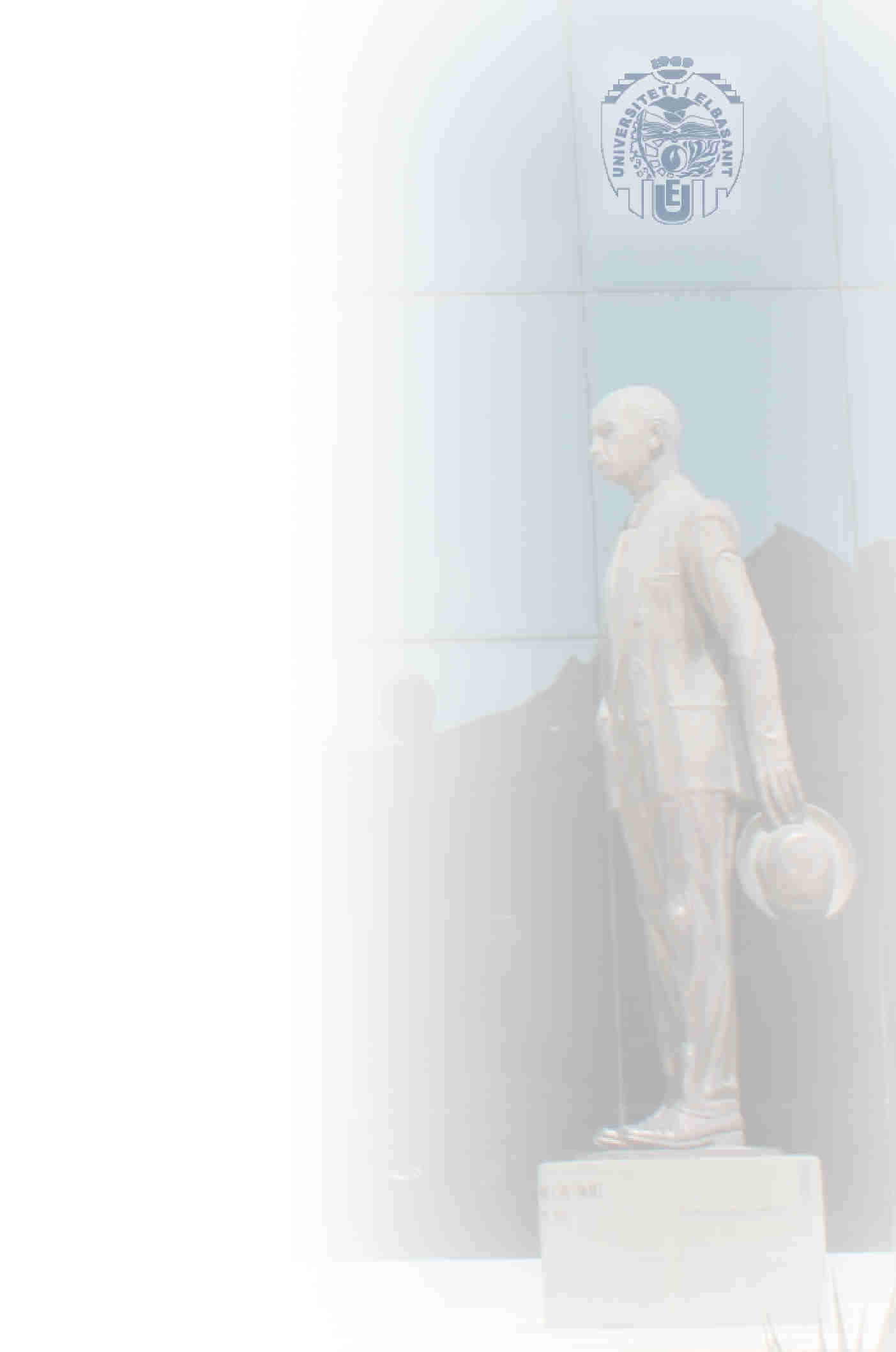 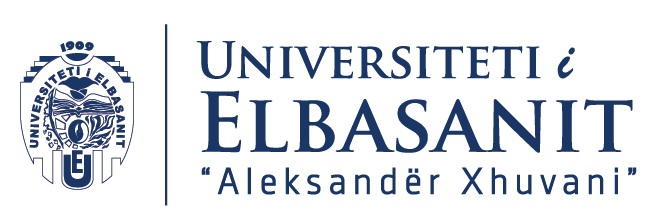 Perjashtimet nga liria e levizjes se personave I
Perjashtimet per arsye te rendit publik, sigurise publike dhe shendetit publik
Aktet zbatuese
Dir. 64/221/KEE 
Sot nenet 27-33 Dir. 2004/38/KE
Ky lloj perashtimi nuk mund te kryhet per arsye apo qellime ekonomike (neni 27.1 Dir.)
Kushtet per lejim te perjashtimeve
Parimi i proporcionalitetit 
C-331/16 dhe C-366/16 K. dhe F. pika 62
Ne lidhje me llojin e mases se marre
C-348/96 Calfa ne lidhje me jetegjatesine e mases se debimit te marre – sot rreg nga Direktiva 2004/36/KE neni 32
Ne lidhje me graden e integrimit te personit ne Shtetin antar
Duhen vleresuar rendesia e arsyeve te redinti publik ne balancim me integrimin e personit ne Shtetin antar ne fjale (neni 28 Dir.)
C-145/09 Tsakouridis
C-316/16 dhe C-424/16 B. dhe Vomero pika 61 71 dhe 72
C-482 dhe C-481/01 Orfanopulos  pikat 95, 98 dhe 99
Asnje kusht personal i rastit ne shqyrtim nuk eaktivizon automatikisht procedure e perjashtimit nga liria e levizjes per arsye rendi publik dhe sigurie
C-331/16 dhe C-336/16 K. F.  Pikat 46, 51 dhe 54

Te merren duke patur parasysh sjelljen personale te personit ndaj te cilit merret masa
Kushtet personale te paraqesin nje rrezik real dhe te rende qe mund te bjere ndesh me nje interes thelbesor te komunitetit
Ceshtja 67/74 Bonsignore
Ceshtja 30/77 Bouchereau 
C-33/07 Jipa
C-673/16 Coman
Ne raport me parimin e mosdiskriminimit 
Duhen mbajtur parasysh
20
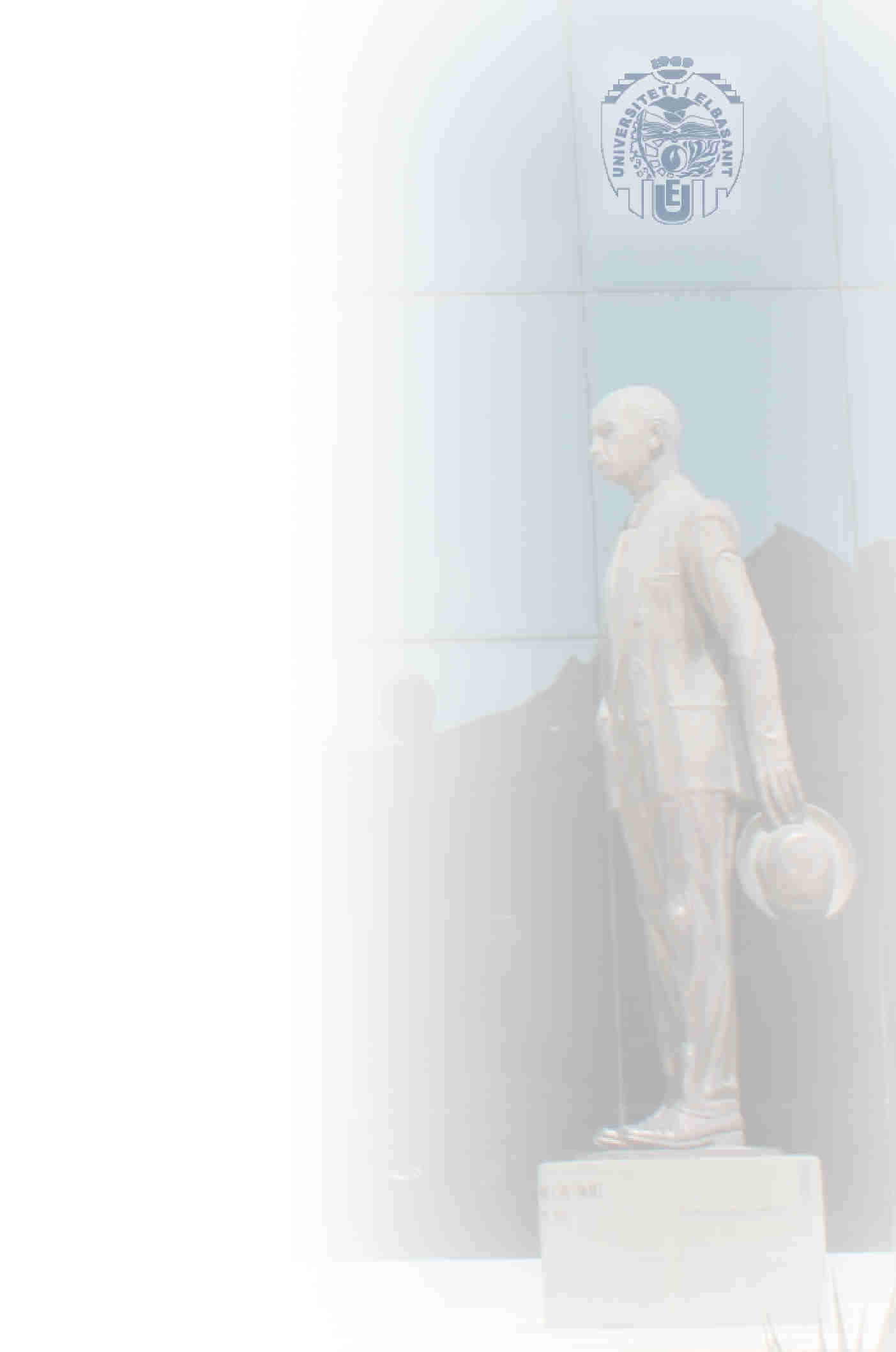 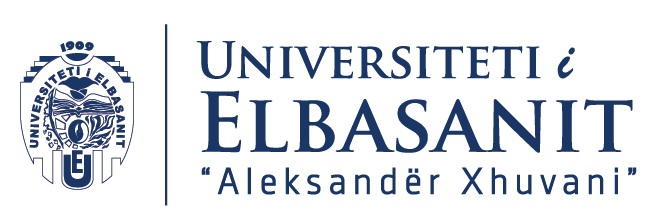 Perjashtimet nga liria e levizjes se personave II
Perjashtimet per arsye te rendit publik, sigurise publike dhe shendetit publik
Garancite procedurale ne favor te personit ndaj te cilit merret masa (neni 31 Dir.)
Njoftimi i motiveve 
Mjetet e ankimimit
Koha minimale prej 1 muaji per tu larguar me deshire
Te drejten per akses ne mjetet juridiksionale per kundershtim 
Mbetet problem rastet e sigurise kombetare 
C-300/11 ZZ, pika 57


Perjashtimet nga liria e levijes per pune ne administraten publike
Interpretuar ne menyre kufizuese
Ceshtja 149/79 Kom. vs. Belgjike pika 10 
Percakton vetem ato detyra pune te cilat kanete bejne me interesin e pergjithshem te shtetit  apo organizmave publike
Jurisprudence e gjere : infermiere, mesues, kerkues shkencore, sektoret e telekomunikacionit, energjise, gazit apo transportit, etj.
Ne menyre kufizuese edhe interepetimi ne lidhje me neni 51 ne fushen e te drejtes se vendosjes dhe, sipas nenit 62, edhe ne fushen e ofrimit te sherbimeve
Vetem ne rastet kur keto sherbime kerkojne marrjen pjese direkte ne nje ushtrim te kompetencave publike 
Ceshtja 2/74 Reynes 
Ceshtja 147.86 Kom. vs. Greqi
Jurisprudenca ka perjashtuar raste te: avokatise, konsulentet ne aksidente rrugore, koncesionin e lojrave te fatit, ndermarrjet qe ofrojne sherbimet e rojes private, perkthyesve ne gjykata, notereve, etj. 
Ne sens te kundert ne lidhje me akreditimin e institutive qe kryejne vleresimin e konformitetit te produkteve ne qarkullim 
C-142/20 Analisi G. Caracciolo pika 37, 48-53
Ushtrim i kompetencave ngushtesisht publike  dhe nuk lejohet liria e vendosjes
21
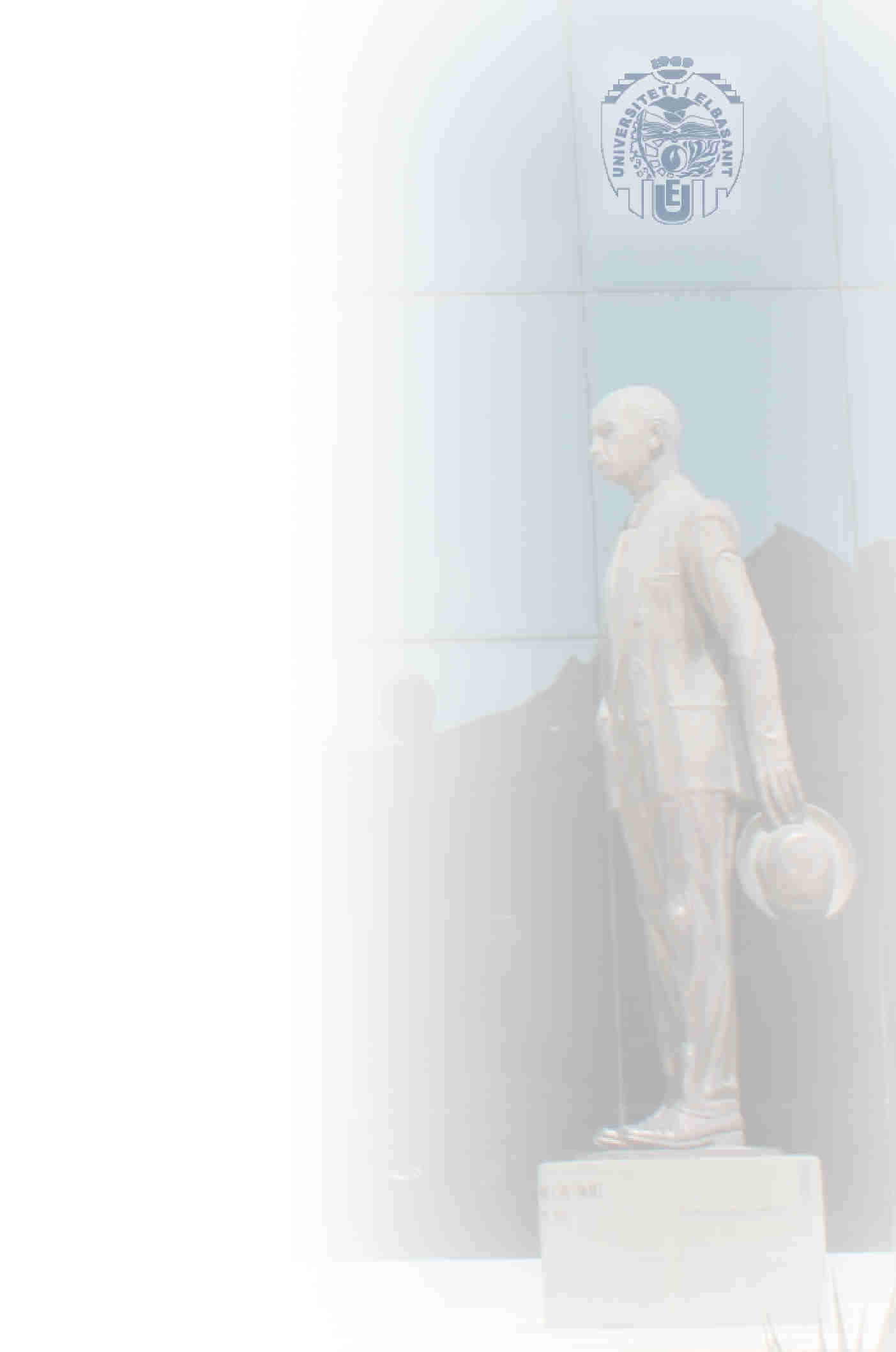 Leksioni ne tekst dhe Leksioni i ardhshem
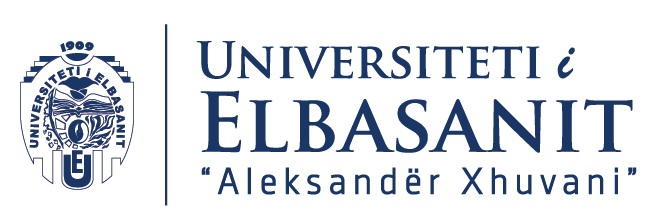 Leksioni aktual (VII)
Levizja e lire e personave
Materiali: 
Leksioni i ardhshem 
Liria e ofrimit te sherbimeve; E drejta e vendosjes

Detyra per javen tjeter
Lexoni, analizoni dhe komentoni vendimet e GjD te cituara ne kete leksion
22
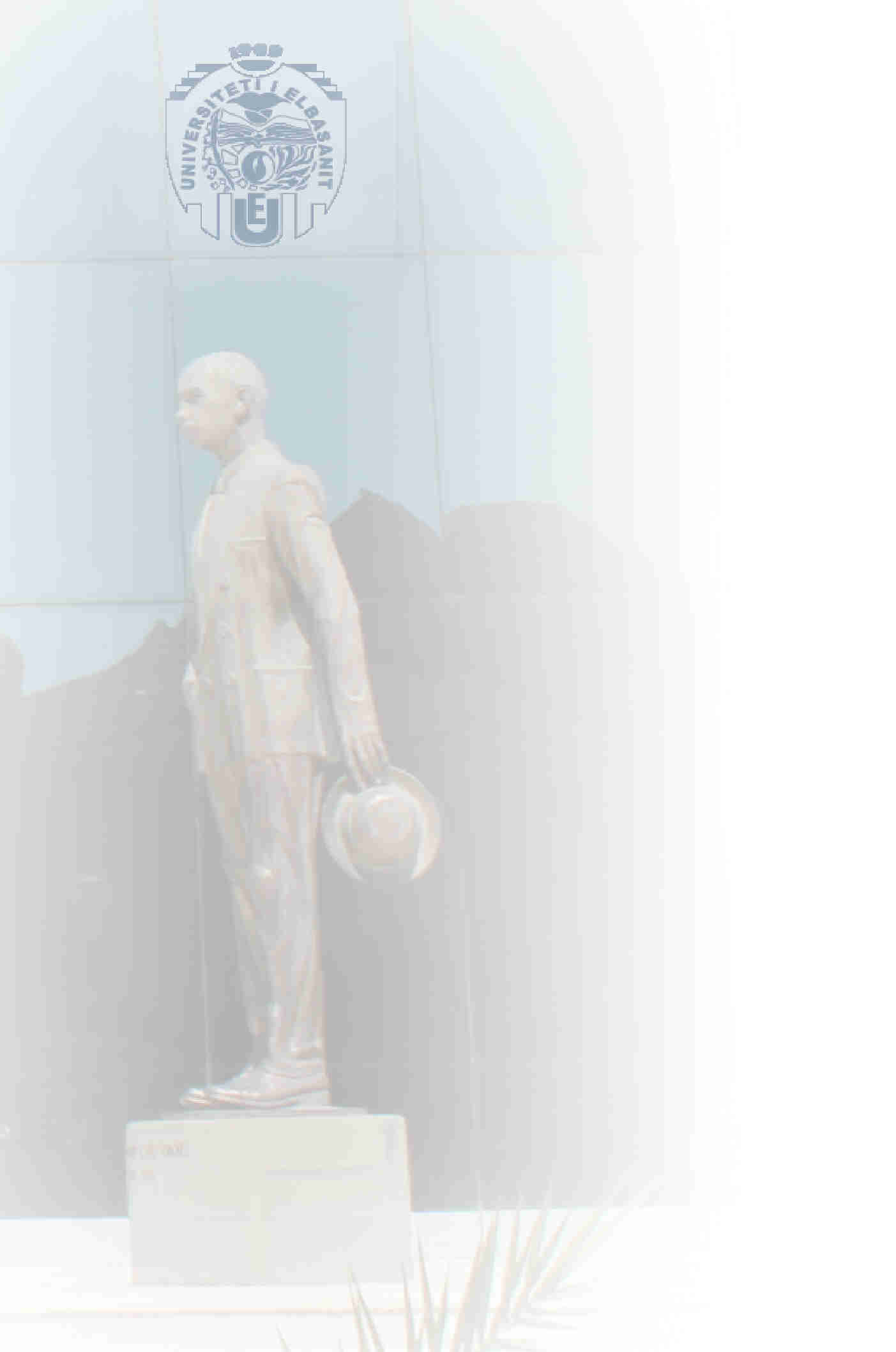 Contacts:
Thank you for your attention!
Any question ?

Assoc. Prof. Dr. Av. Arber Gjeta
Chair JM in EU Law 
Department of Law
Faculty of Economy
University of Elbasan
arber.gjeta@uniel.edu.al
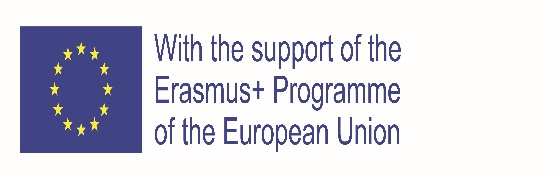 23